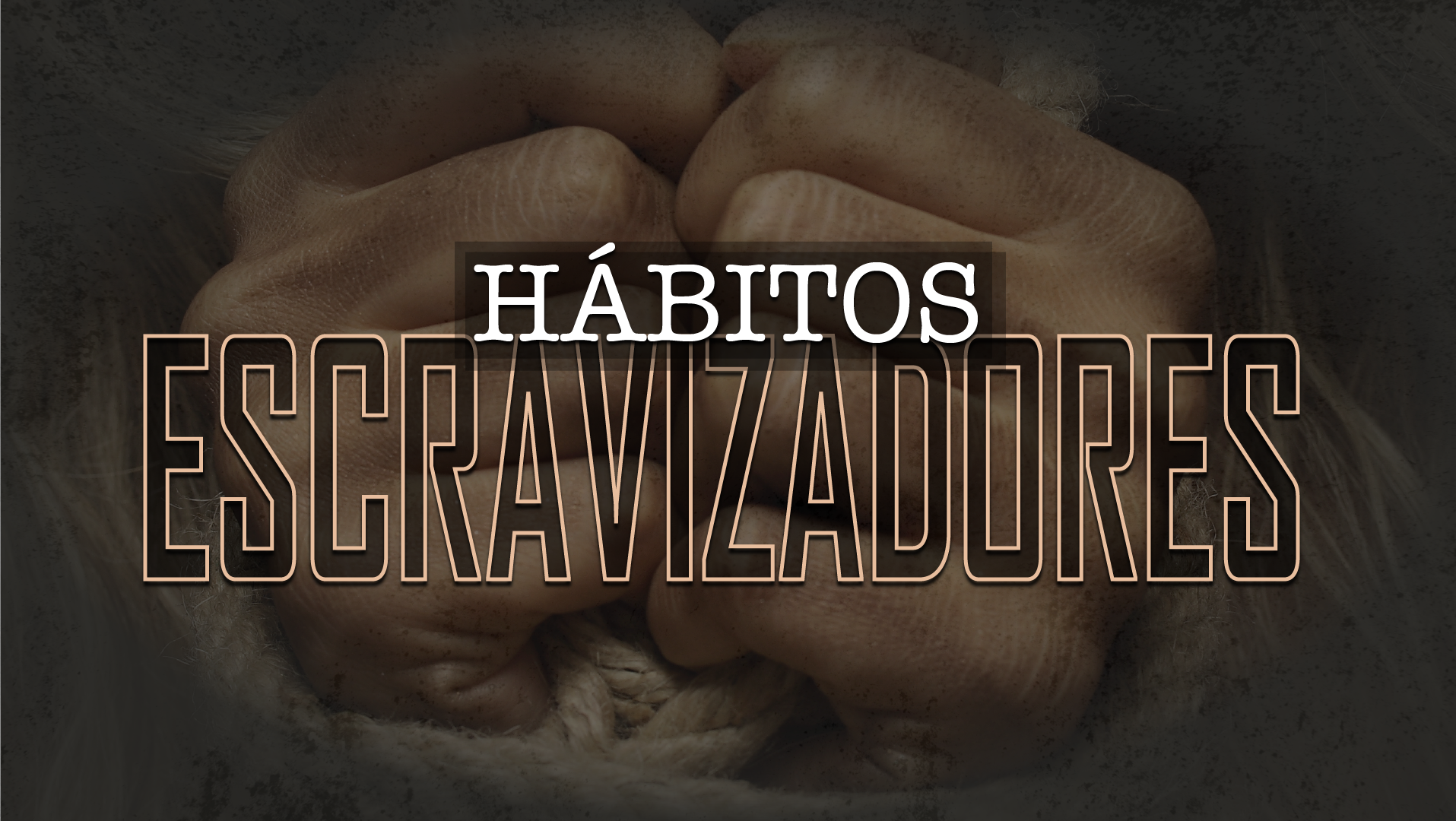 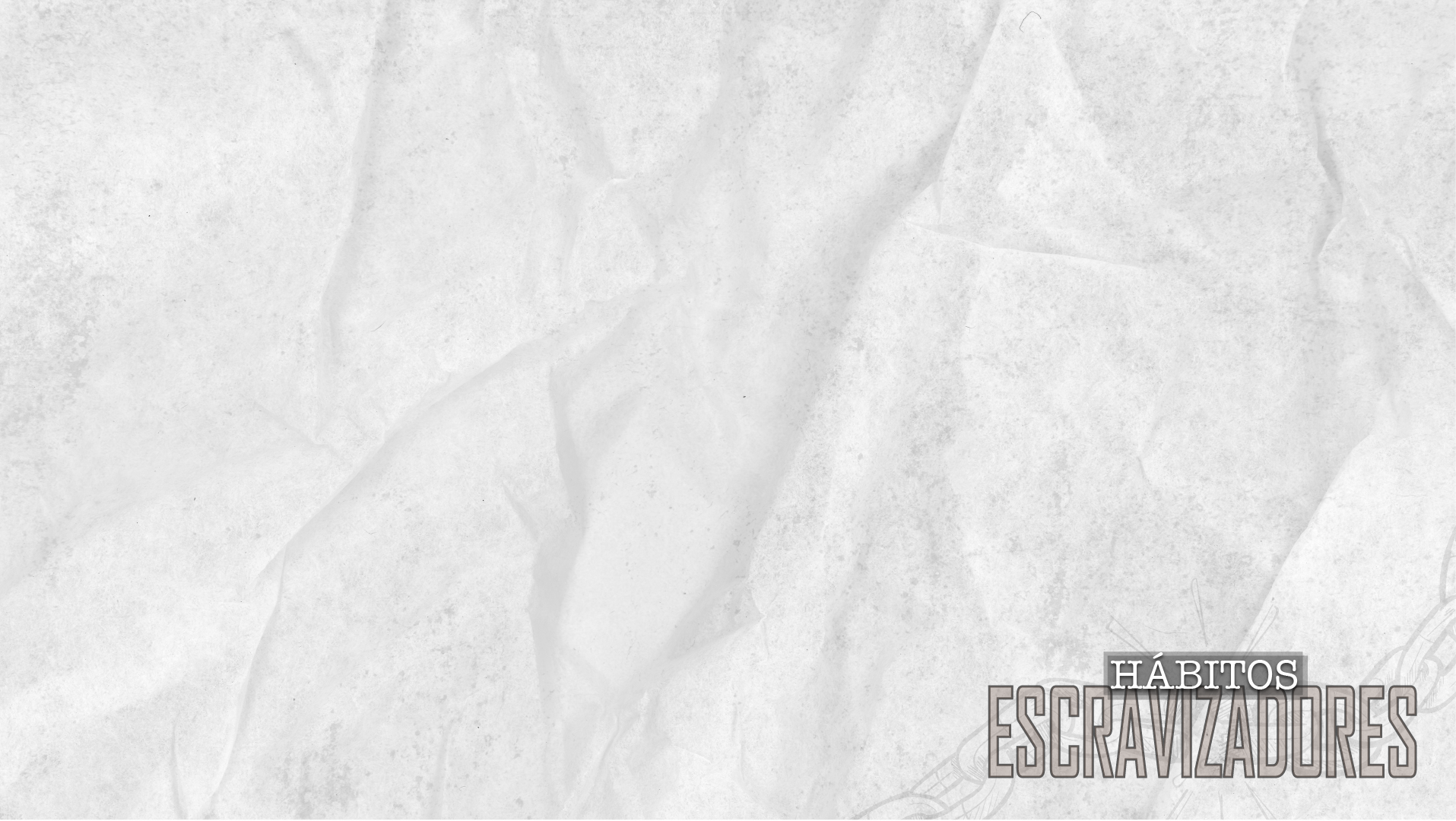 O PROCESSO DE QUEDA
NO HÁBITO ESCRAVIZADOR



-Pensando Teologicamente-


                               


Paulo David Battaglin 
24Out2021
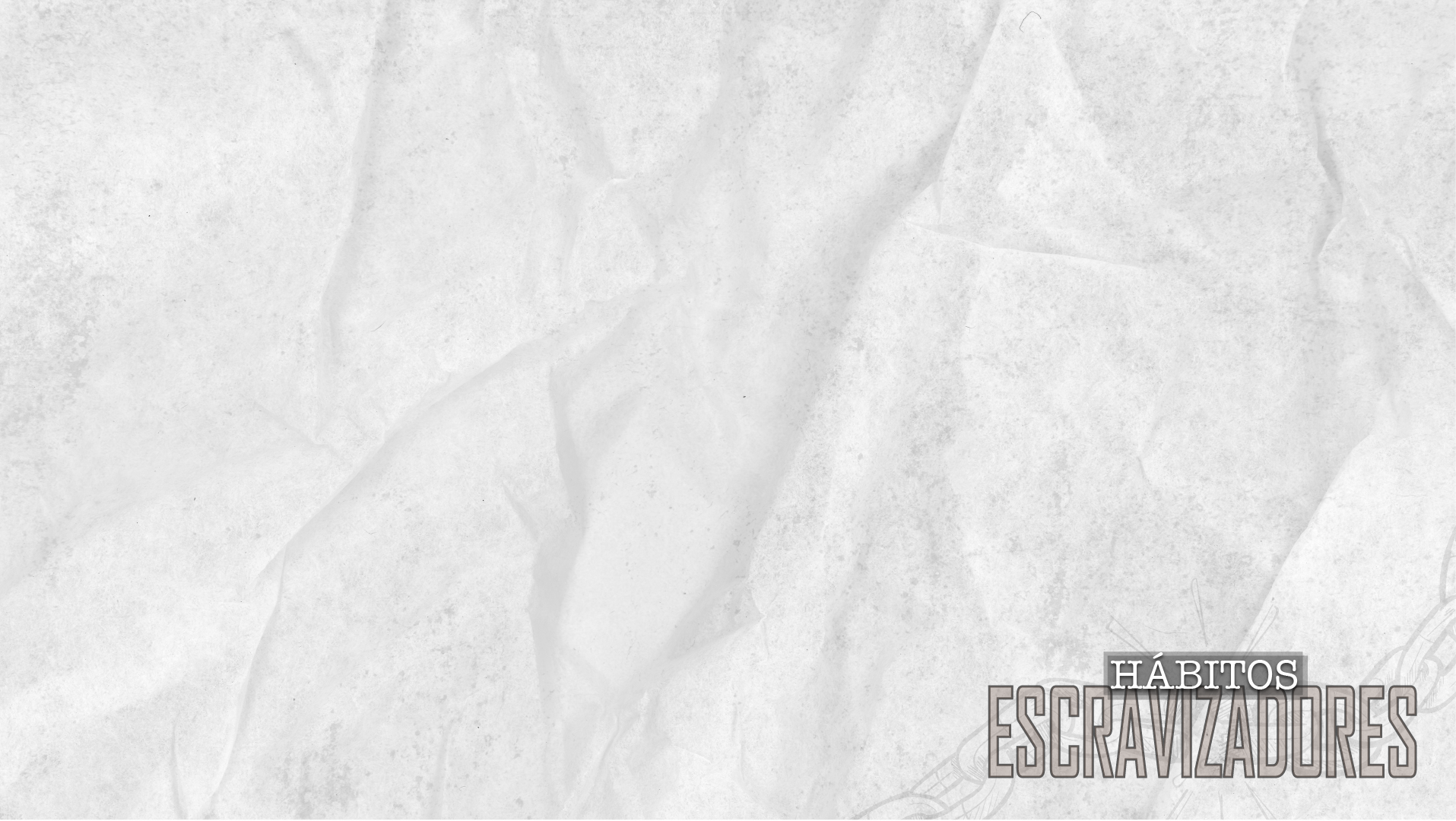 INTRODUÇÃO

     “Não terás outros deuses diante de mim”. Ex. 20:3

O tema idolatria é destacado na Bíblia e eu encontrei 292
       citações na versão NVI.

 O tema é muito importante e tem sido estudado na Igreja.

 Algumas citações sobre a idolatria no AT: 
       - 1 Sm. 15:23, obstinação de Saul na desobediência a Deus
       - 2 Cr. 21:12-13, Jeorão induziu os israelitas à idolatria
       - Ez. 14:1-5, ídolos no coração humano
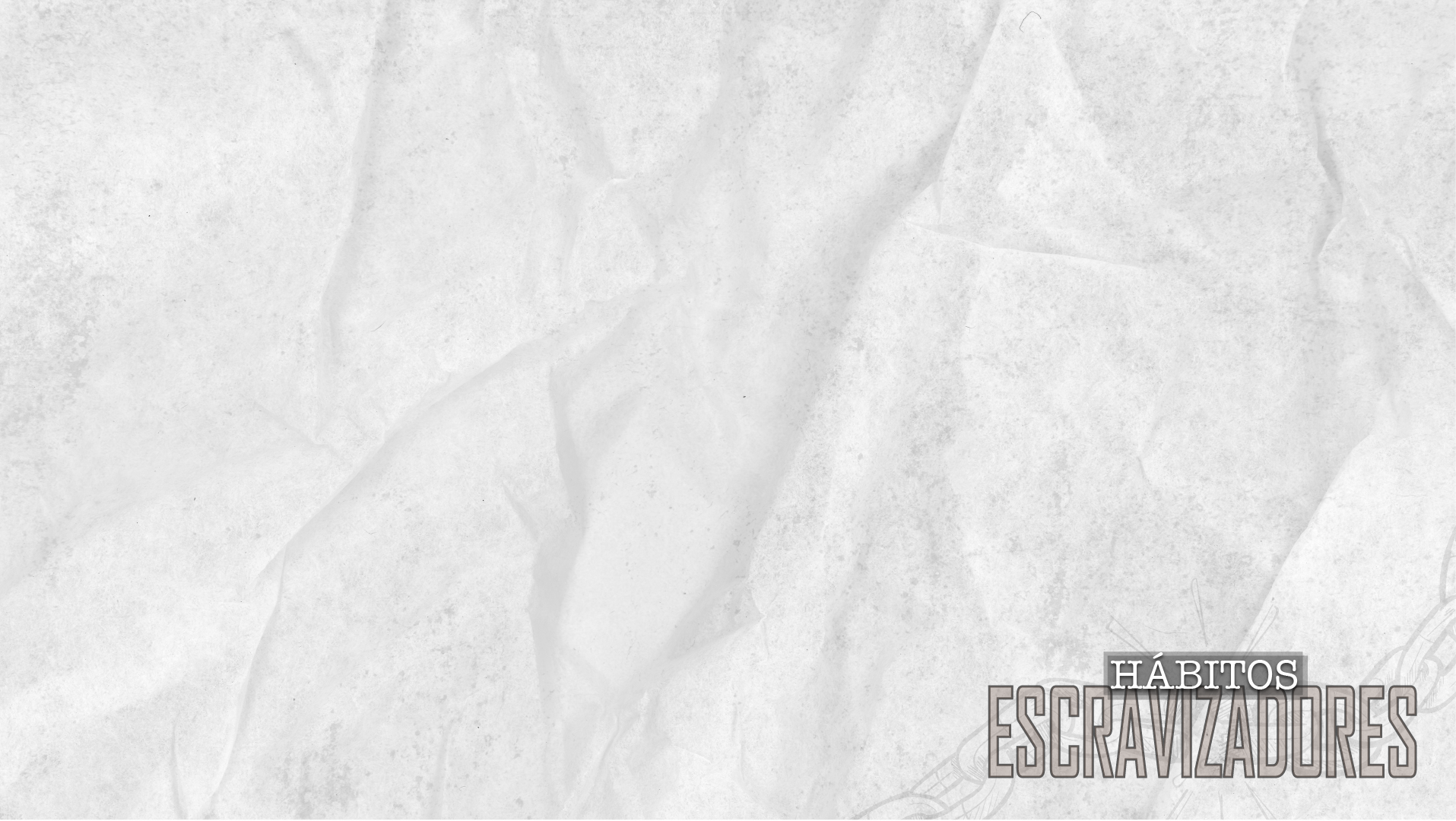 Algumas citações sobre a idolatria no NT:
      - Mt. 4:9-10, Satanás deseja ser adorado
      - 1 Co. 10:19-20, ter comunhão com demônios
      - Cl. 3:5, avareza, que é apego ao dinheiro 

Idolatria é adoração de ídolos como qualquer imagem
     de um deus falso, qualquer imagem do que há nos céus,
     é um desejo não controlado que está no coração do ser
     humano e torna-se senhor.  

De que forma a idolatria nos ajuda a analisar
     o processo de queda do ser humano?
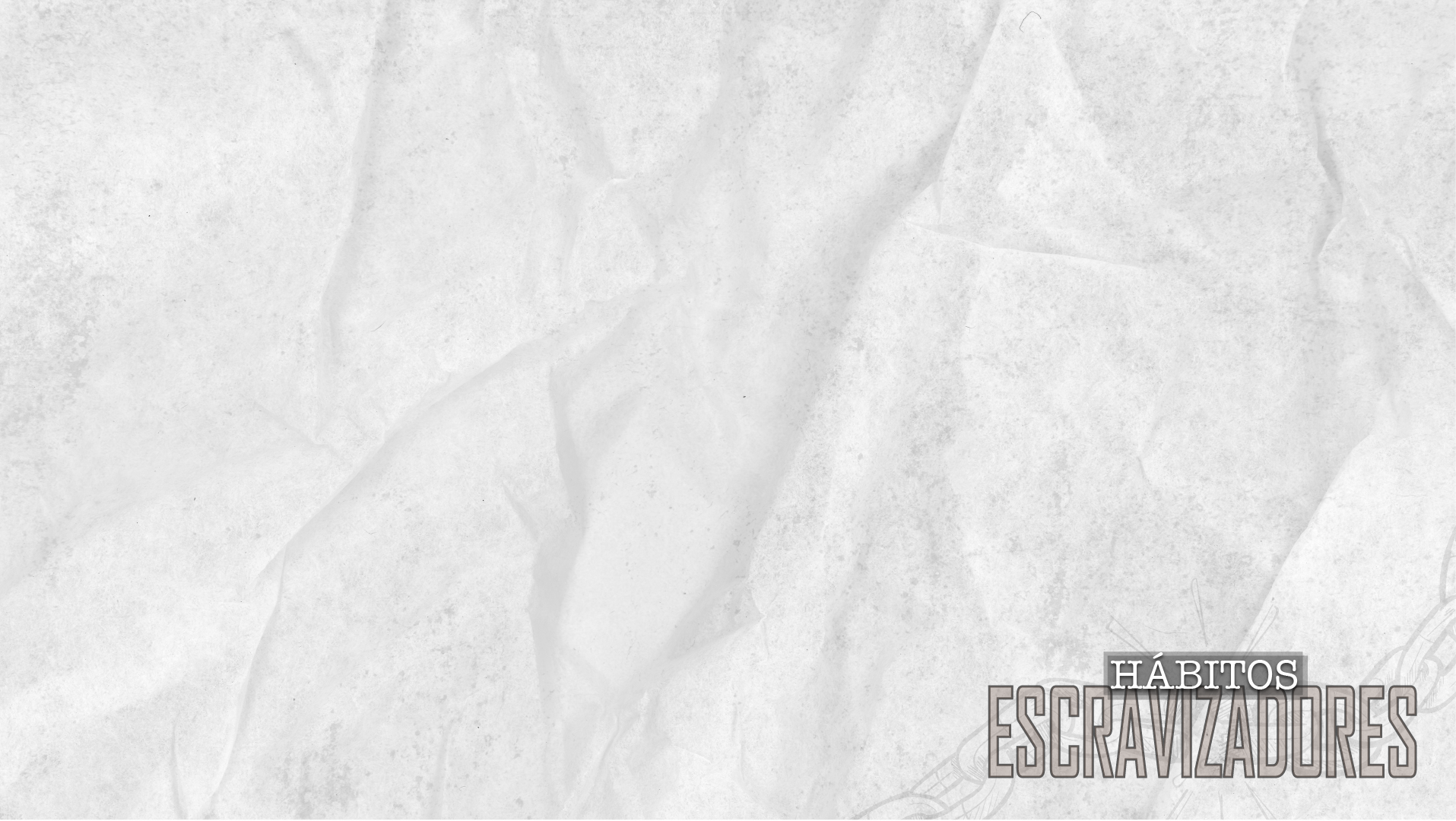 “A idolatria é uma jornada gradual que começa até

        mesmo antes da primeira dose de bebida alcoólica,

        da primeira visita à internet, do primeiro trago de

        maconha, da primeira farra bulímica(*)”.

                                    Edward T. Welch 

  
(*) Bulímica - apetite insaciável
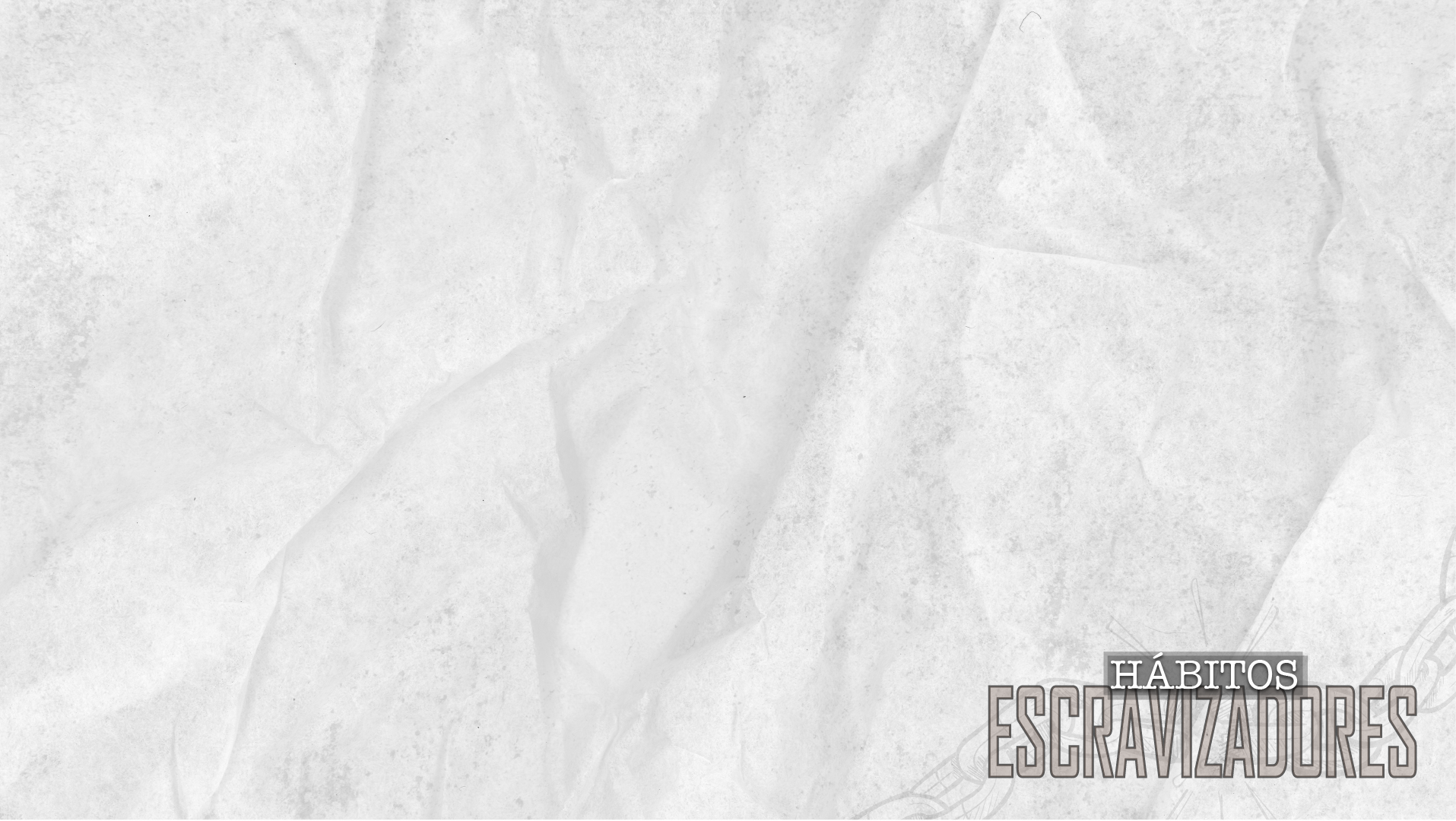 Hábitos Escravizadores

 Desejos não controlados que estão no coração do ser humano e tornam-se senhor = ídolos.  
    
          Açúcar, Álcool, Amor, Apostas, Cafeína, Chocolate, Drogas
       (cocaína, craque, haxixe, maconha, nicotina, ópio,...), Dormir,
       Esporte, Exercícios físicos, Feitiçarias, Furto a lojas,
       Glutonaria, Internet-aplicativos,  Ira, Jogos eletrônicos,
       Medicamentos nasais, Mentira, Musculação-Fisiocultura,
       Perigo, Pessoas, Pornografia, Sexo,
       Sucesso, Trabalho, TV-Programações,...
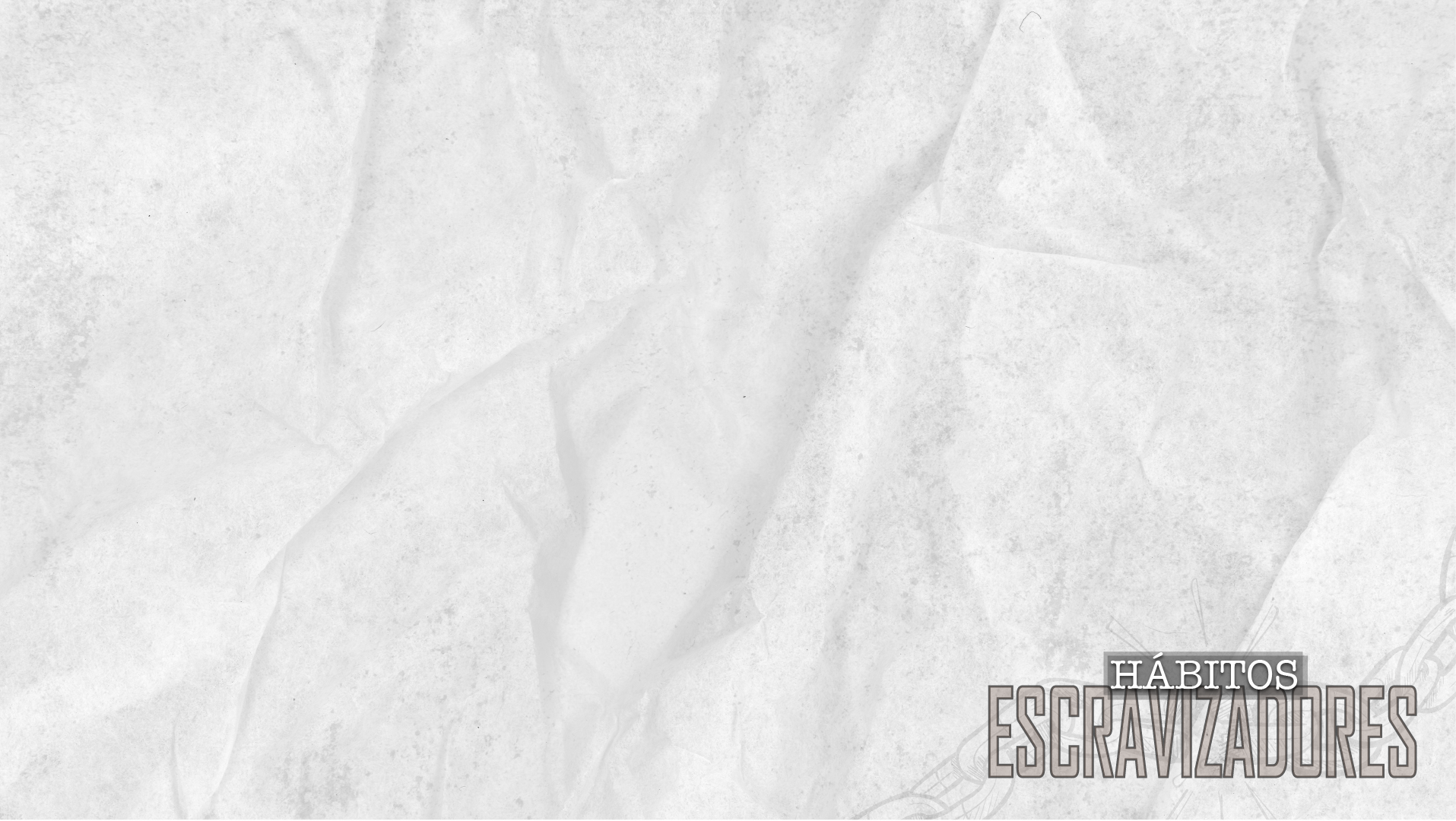 Considerações sobre o Coração Humano

Interior: alma ou fôlego de vida (consciência, moral, emoções,  sentimentos, pensamentos, vontade, paixões, ...)
     Gn. 1:26-27, 2:7, 18, 21-22

Velho homem: “...imoralidade sexual, impureza, libertinagem, idolatria, feitiçaria, ódio, discórdia, ciúmes, ira, egoísmo, dissensões, facções, inveja, embriaguez, orgias...”. Gl. 5:19-21

Novo homem: “...amor, alegria, paz, paciência, amabilidade, bondade, fidelidade, mansidão, domínio próprio”. Gl. 5:22-23

A idolatria começa no interior, no coração.
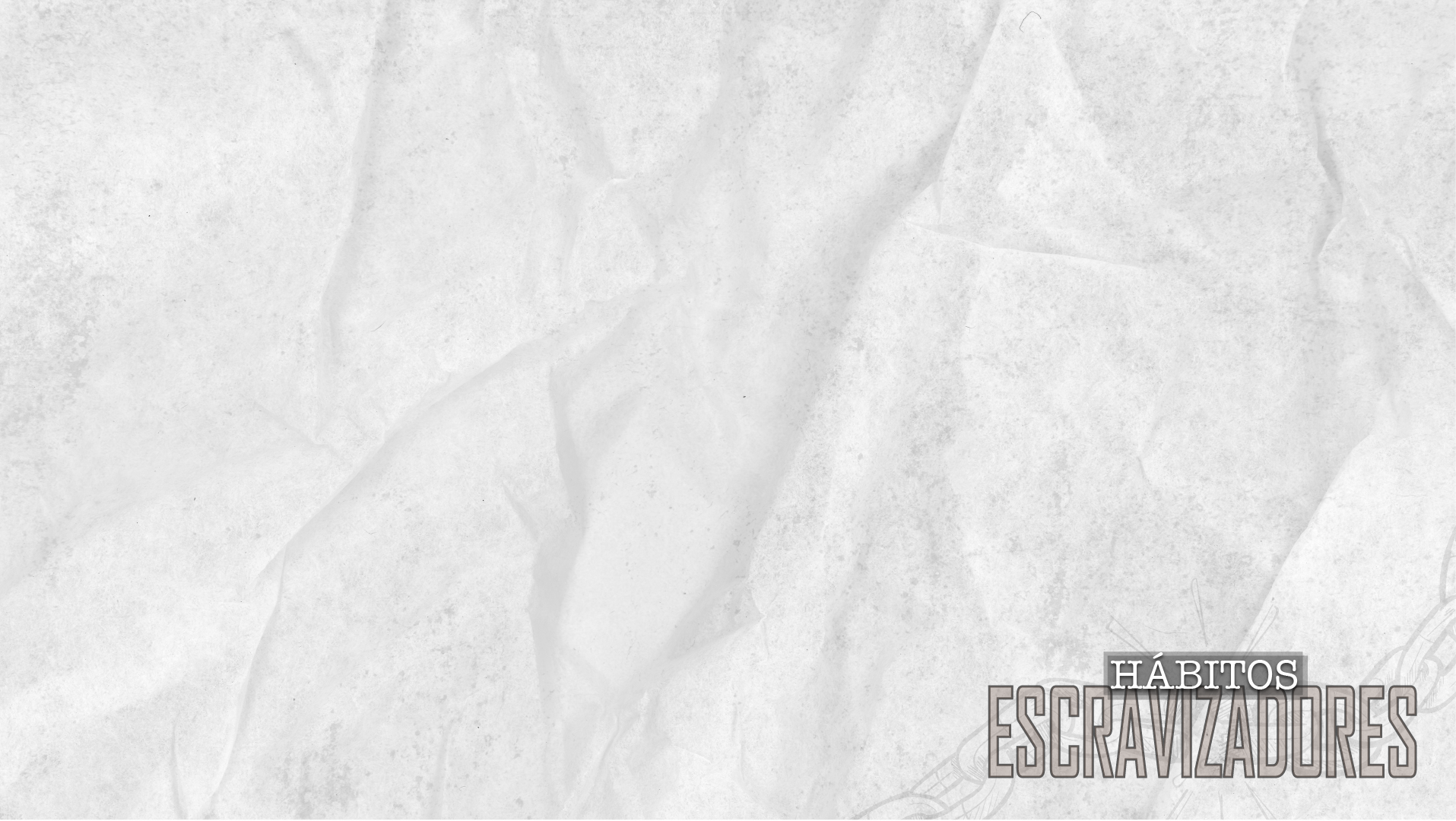 2. A NATUREZA HUMANA ESTÁ EM QUEDA

     As Escrituras Sagradas apontam a experiência humana do 
      pecado, o qual é algo trazido por Satanás.  Na tentação no
      jardim no Éden há curiosidade e desconfiança de Eva,
      insinuação de dúvida com referência a Deus por parte de
      Satanás, incredulidade e desobediência de Eva e Adão. 

      Gn. 3:6, “Quando a mulher viu que a árvore parecia 
      agradável ao paladar, era atraente aos olhos e, além disso,
      desejável para dela se obter discernimento,
      tomou do seu fruto, comeu-o e o deu ao seu
      marido, que comeu também”: a Queda.
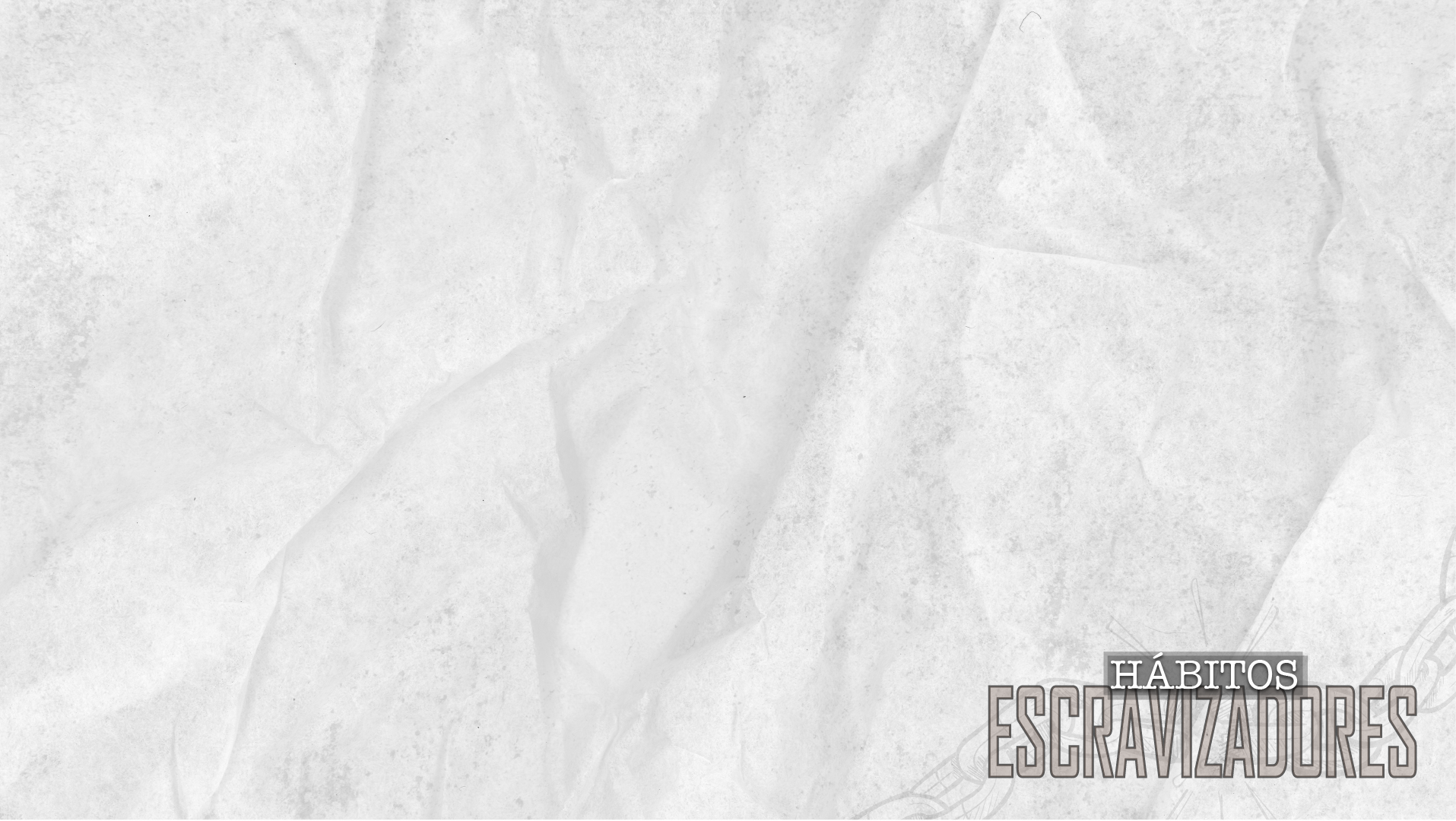 Todos os seres humanos são descendentes de Adão e Eva, portanto todos experimentam a Queda em suas vidas.

      Sl. 51:5, “Sei que sou pecador desde que nasci, sim, desde 
      que me concebeu minha mãe”. 

      Rm. 3:23,  “pois todos pecaram e estão destituídos da glória
      de Deus”. 

      Rm. 5:12, “Portanto, da mesma forma como o pecado entrou
      no mundo por um homem, e pelo pecado a morte, assim 
      também a morte veio a todos os homens, porque
      todos pecaram”. 

      O processo de queda é familiar a todos nós.
Ao termos conhecimento de algum tipo de escravidão voluntária em nossa vida, deveríamos ser mais pacientes com aquelas
    pessoas que estão dominadas por vício ou hábito escravizador (*).

Deveríamos ser mais dedicados em ajudar e conduzir as pessoas
    dominadas por hábitos escravizadores ao Senhor Jesus Cristo, o 
    qual é o único que tem poder para livrá-las.


(*) Vício – dependência de produtos químicos: cigarro, bebidas alcoólicas, drogas, ... 
    Hábito escravizador – inclui os vícios acima e a lista é mais ampla.
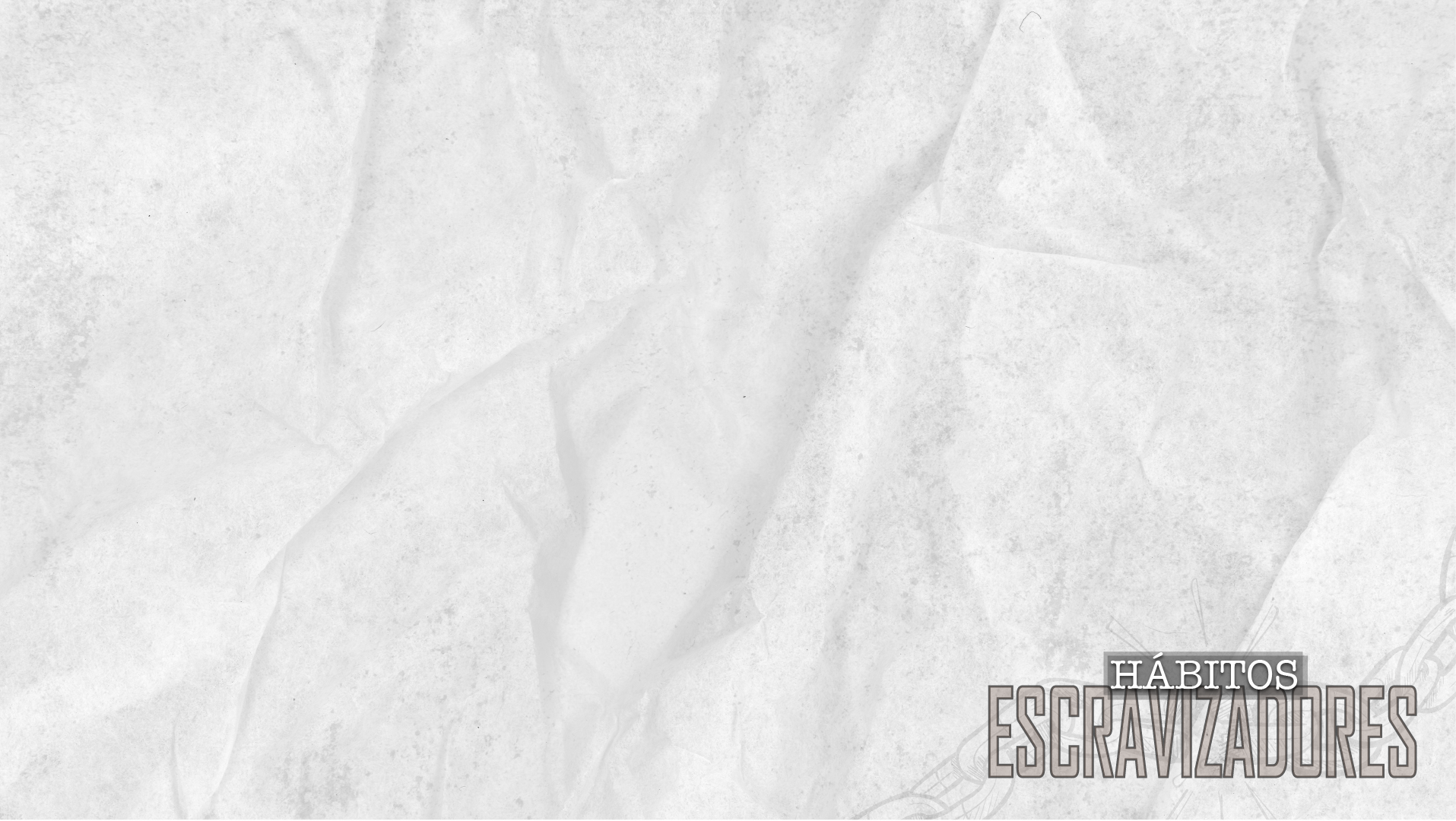 3. A QUEDA GRADUAL NA IDOLATRIA
        Despreparo, Más Amizades, Paixão Cega, Amor e Traição, Adoração

  3.1. Despreparo Espiritual Coopera com a Queda 

A queda começa sem muito alarde, com pequenos passos de 
     descaso ou indiferença espiritual, e por uma ausência de
     sensibilidade para com o certo e o errado conforme a Bíblia.

Achamos que todas as pessoas escorregam às vezes.  Então...

O caminho da queda é aparentemente suave, 
     de forma que se ignora os sinais de alerta
     que estão presentes em nossa consciência.
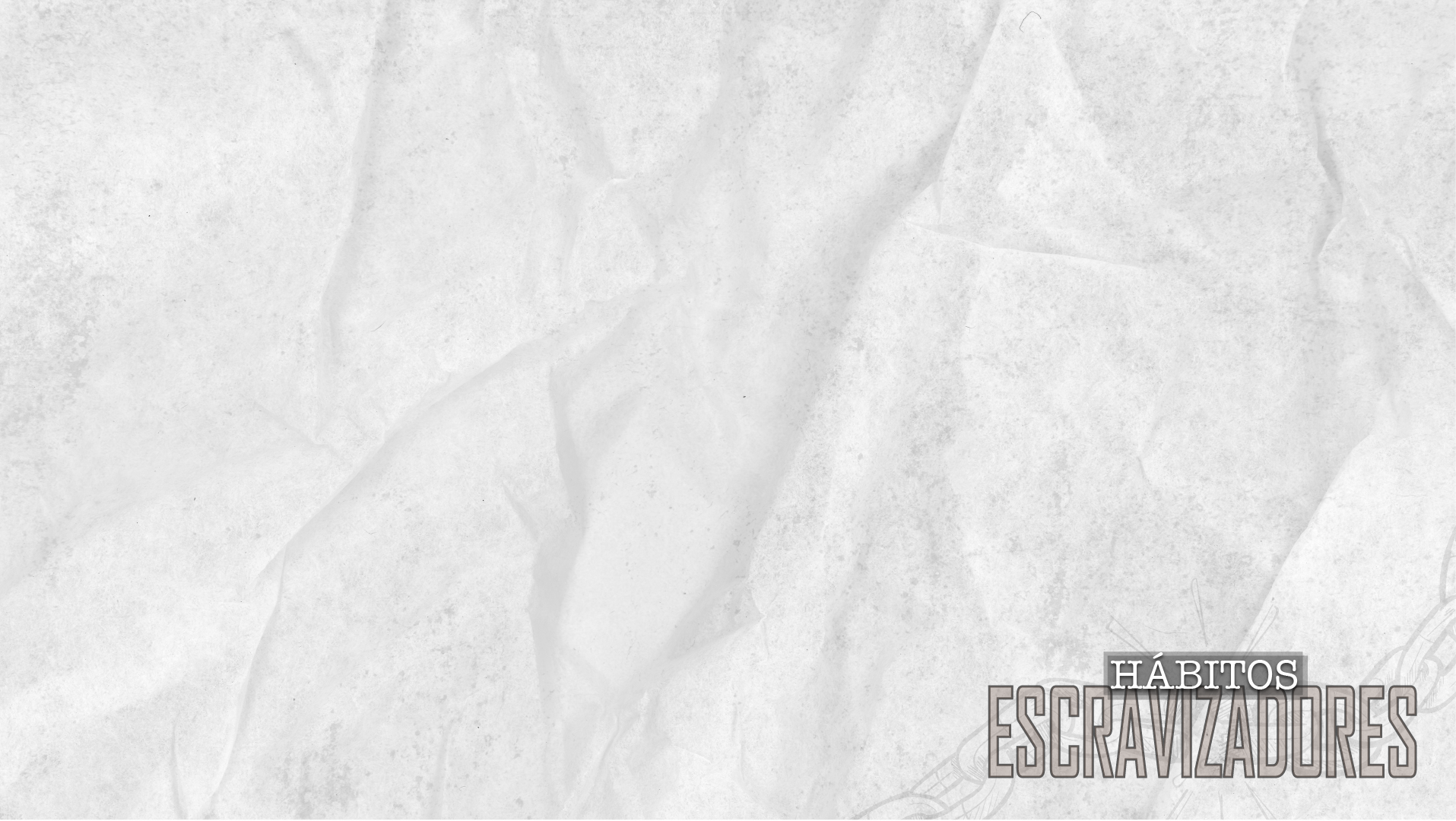 Há pessoas que estão contentes em ouvir apenas os ensinamentos
      da Bíblia e por isso estão despreparadas.   Essas pessoas não vigiam,
      não oram a Deus e consequentemente caem ao serem tentadas.      
      Tg. 1:22, Mc. 14:38, 1 Pe. 5:8

Quando há uso de drogas na adolescência, observa-se o despreparo: não há vigilância, não há oração.   É raro o adolescente planejar o uso de drogas; isso simplesmente acontece. 

Há aqueles que são curiosos ou querem fazer parte de um grupo de amigos. Não planejam ser rebeldes viciados em drogas.  É uma atividade social.

A experimentação gradativa da droga se dá
      mediante desobediências pequenas.
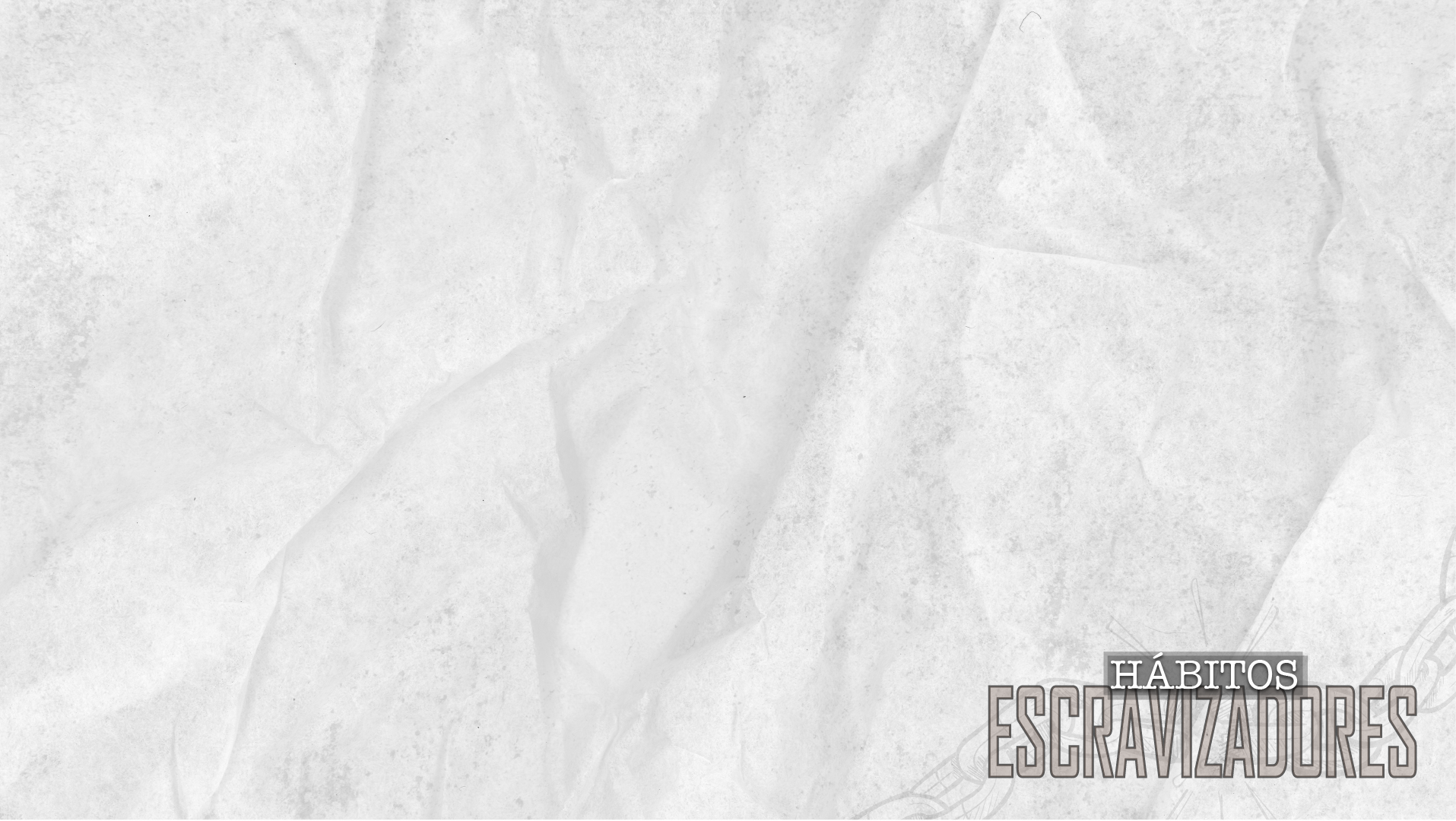 Ex. 23:31-33, Dt. 11:16, 13:12-16, Js. 9:14-16, Jz. 1:27-33, 2:1-4

As pequenas desobediências da nação Israel:
      - o acordo com os Gibeonitas sem consultar ao Senhor,
      - não expulsou totalmente os povos que ocupavam Canaã 
        como Deus ordenou,
      - acordo com povos vizinhos e adoração aos deuses deles.  

É dessa maneira que o pecado engana.   Para que consiga
      passar despercebido por nossa consciência, o pecado 
      começa com desobediências pequenas
      da pessoa despreparada.
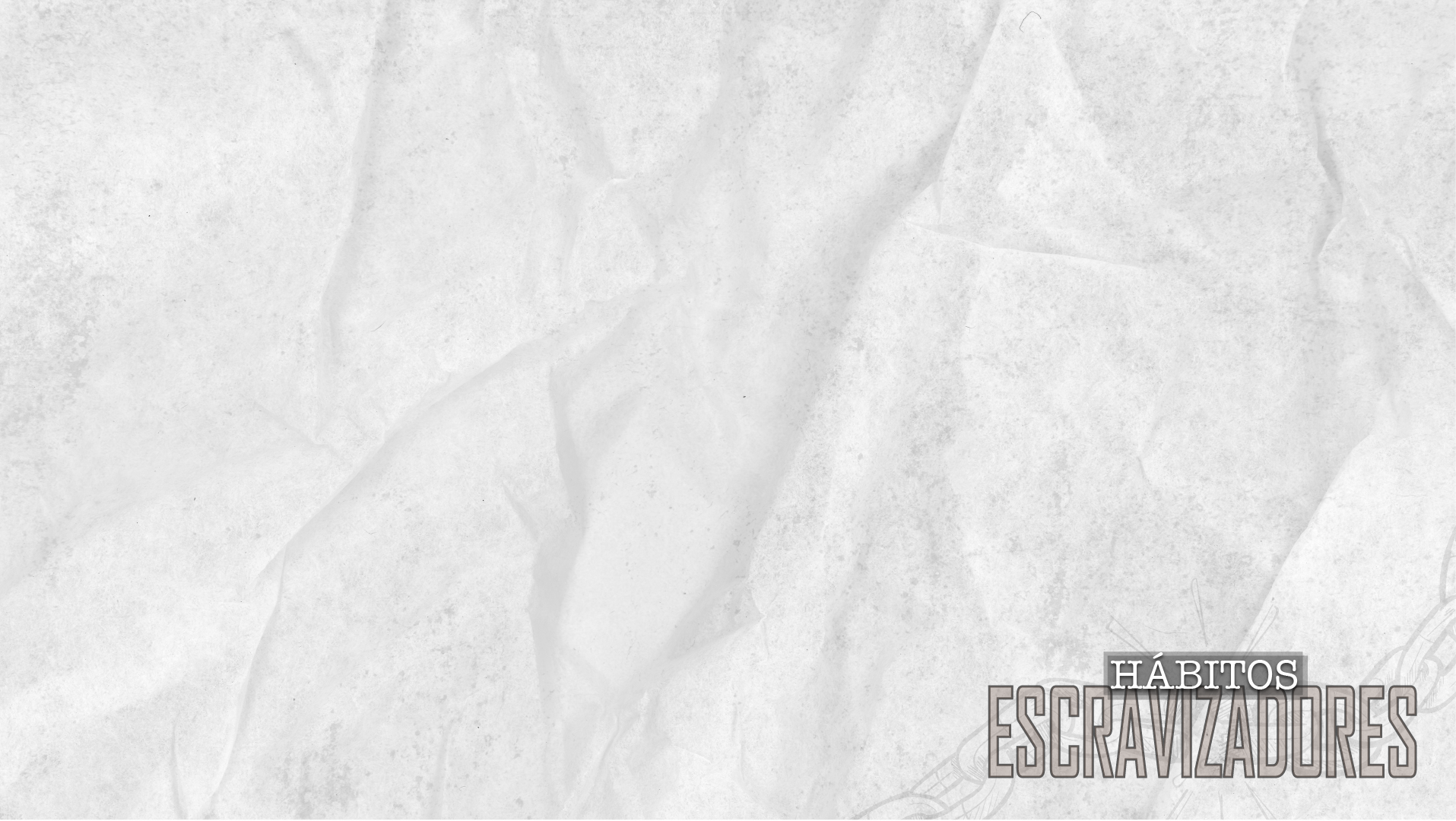 Quando a sentinela do nosso coração não está vigilante, a idolatria acontece naturalmente.  Esta é a tendência natural.

Os temores mais comuns que pai e mãe têm em relação aos filhos adolescentes é o envolvimento com drogas e com as filhas adolescentes é a gravidez.   Como ajudá-los a serem vigilantes e a orar a Deus?

A queda é um problema de adoração e o mais importante a fazer é conversar mais sobre Deus com eles e pedir “que o
     Deus de nosso Senhor Jesus Cristo, o glorioso Pai, lhes dê 
     espírito de sabedoria e de revelação, no
     pleno conhecimento dele”.  Ef. 1:17
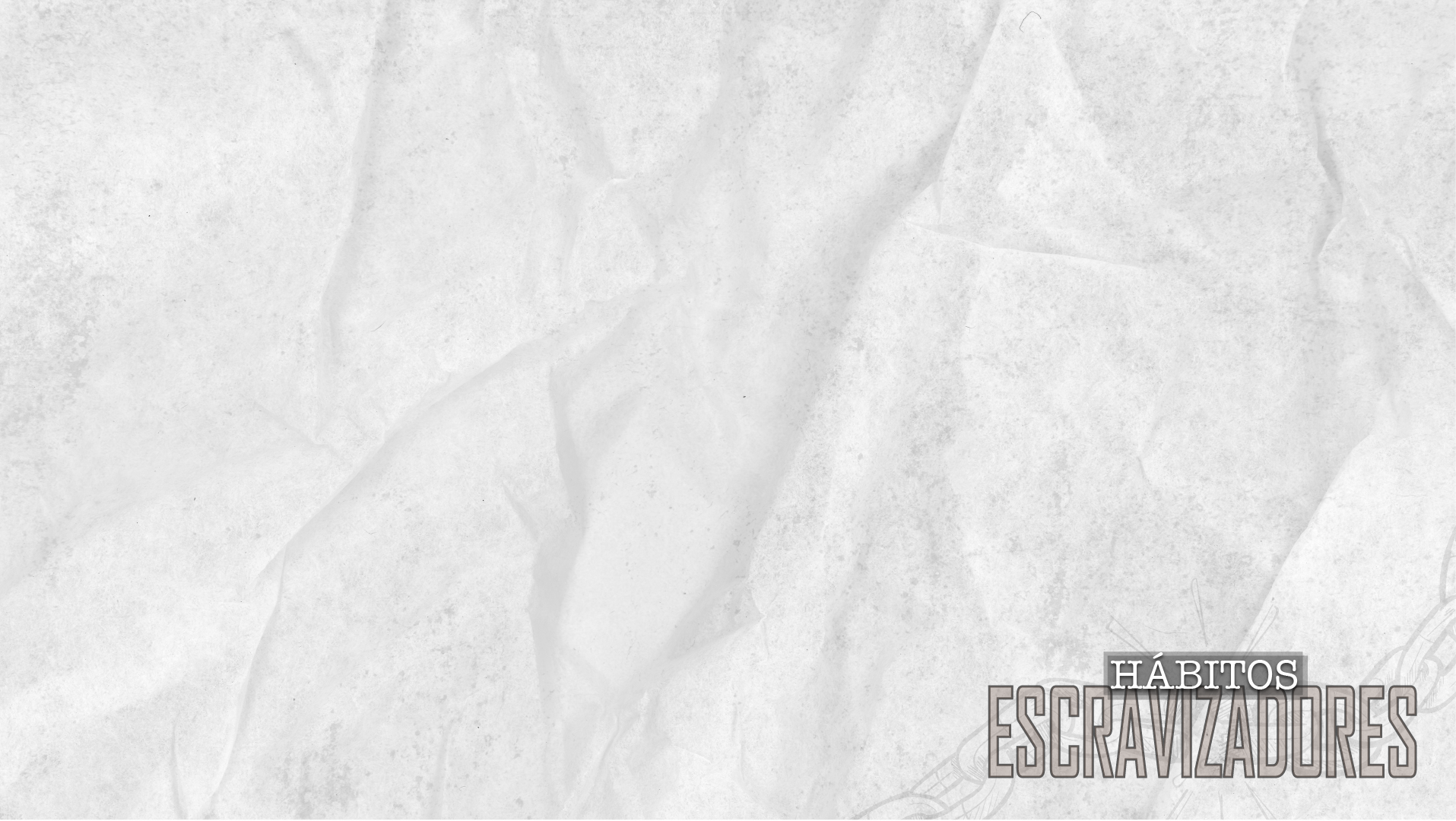 Testemunho 1

  “Nas primeiras vezes que experimentei a cocaína, eu me senti
    muito mais ciente das coisas.  Quando seu saía de casa, as
    árvores pareciam ter uma nova tonalidade de verde, o Sol
    parecia ser mais intenso.  Esta consciência mais intensa me
    fez sentir indestrutível.   Eu me sentia no topo do mundo, e 
    nada me fez sentir daquela forma antes” .
    (aluno do Ensino Médio)
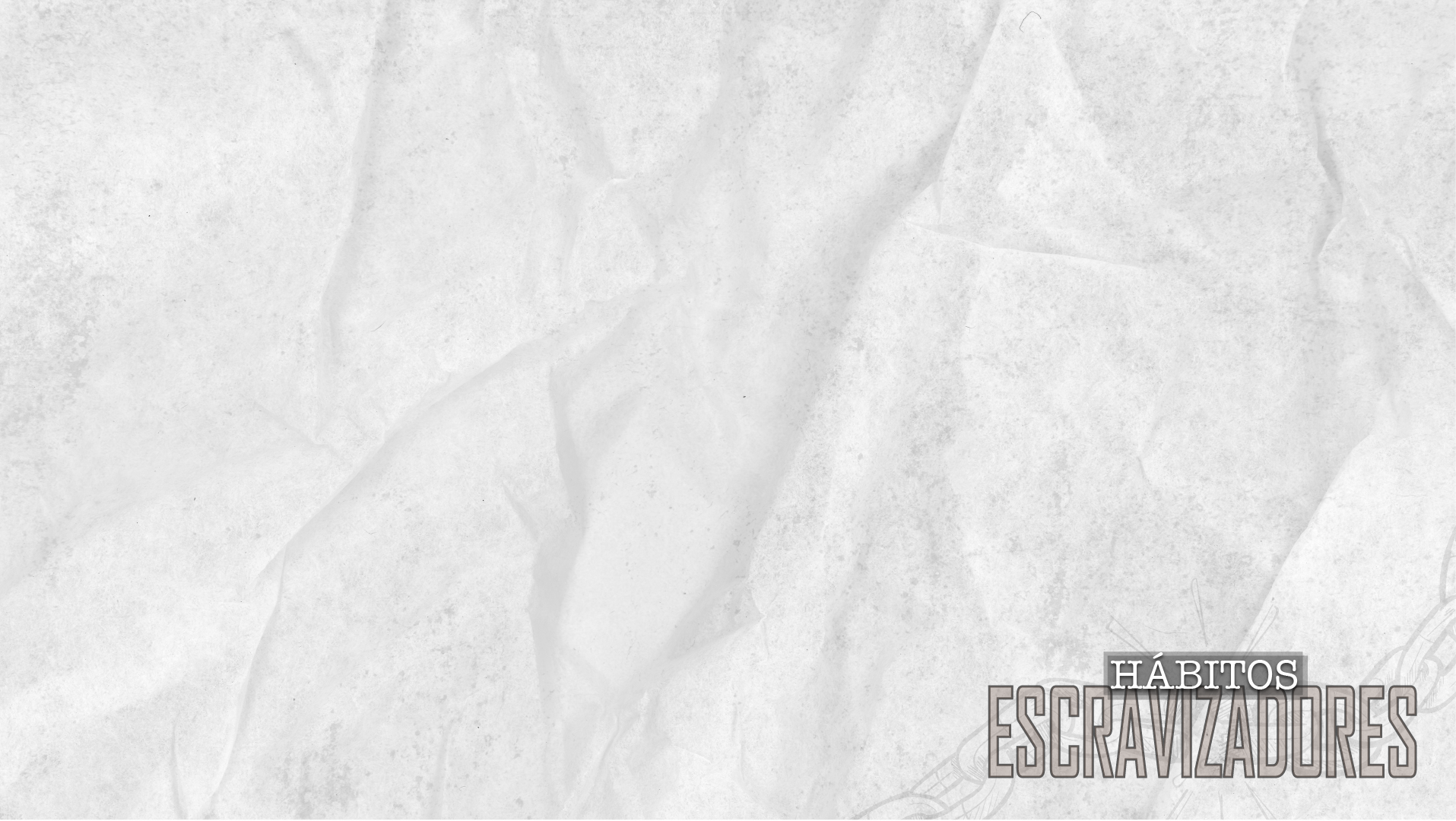 3.2. Más Amizades Cooperam com a Queda 

Uma pessoa dominada por hábito escravizador deixa as boas amizades e gasta tempo com aquelas cujas afeições são devotadas a algum ídolo: cigarro, bebidas alcoólicas, drogas, acessos pecaminosos à internet, apostas, fisiocultura, ... 

A pessoa faz coisas que o objeto de idolatria manda-a fazer:
      - gastar o dinheiro que não tem,
      - pensar no seu ídolo com mais frequência,
      - achar que tudo está sob controle, pois não
        vê de modo claro a sua queda.
        Pv. 12:26, Tg. 4:4
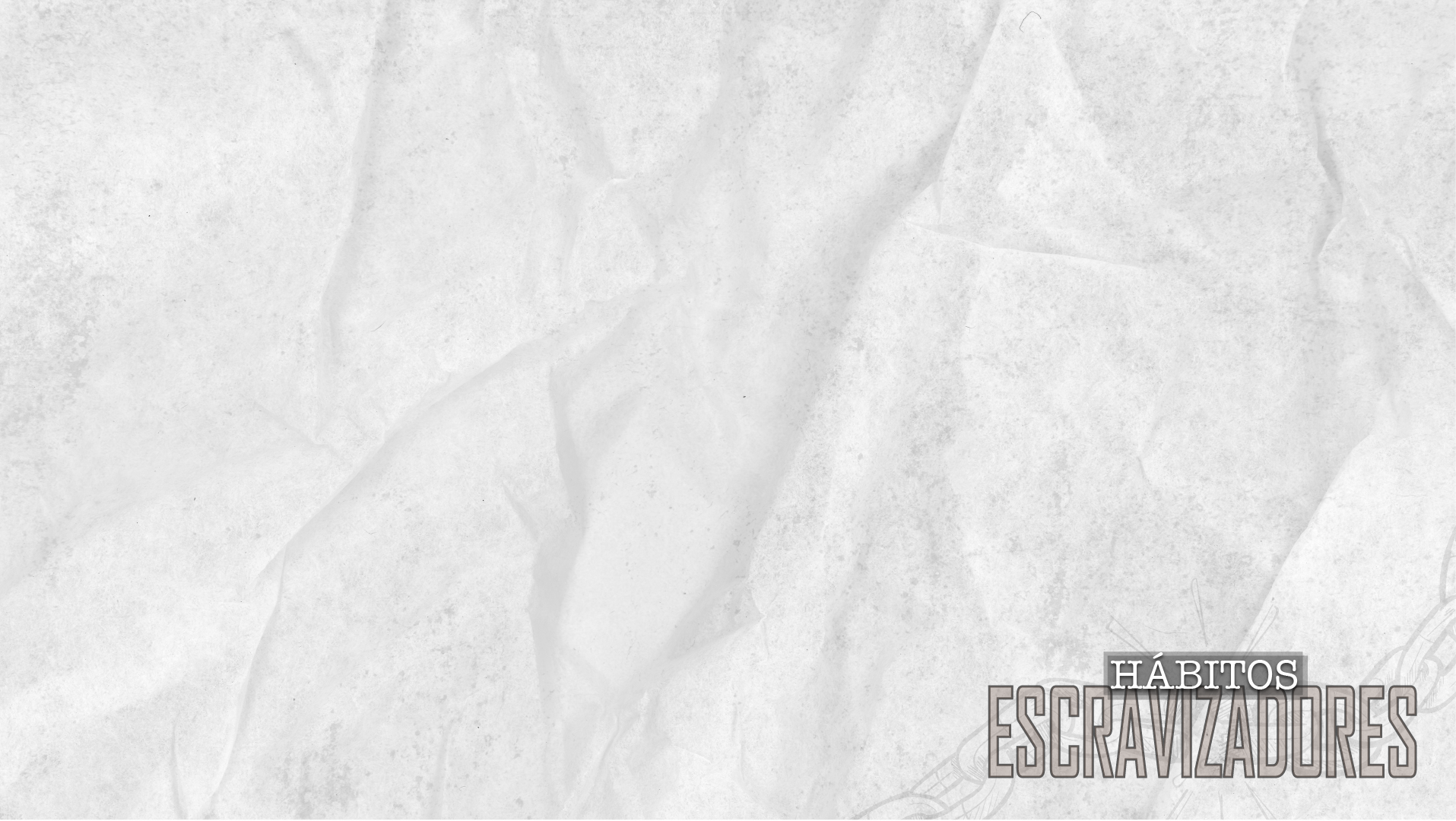 Quem sabe uma adolescente esteja cansada de dizer não aos “amigos”, que oferecem drogas para ela frequentemente.

As drogas com grande potencial de escravizar os iniciantes
     são o cigarro e as bebidas alcoólicas.

Caso você já desenvolveu amizade com o cigarro e as bebidas alcoólicas, então a sua queda já foi além do que você percebeu. 

Esse estágio pré-vício pode parecer divertido, no entanto essa
      pessoa está perto do caminho da estultícia e precisará de
      repreensão para retornar.  Pv. 19:25
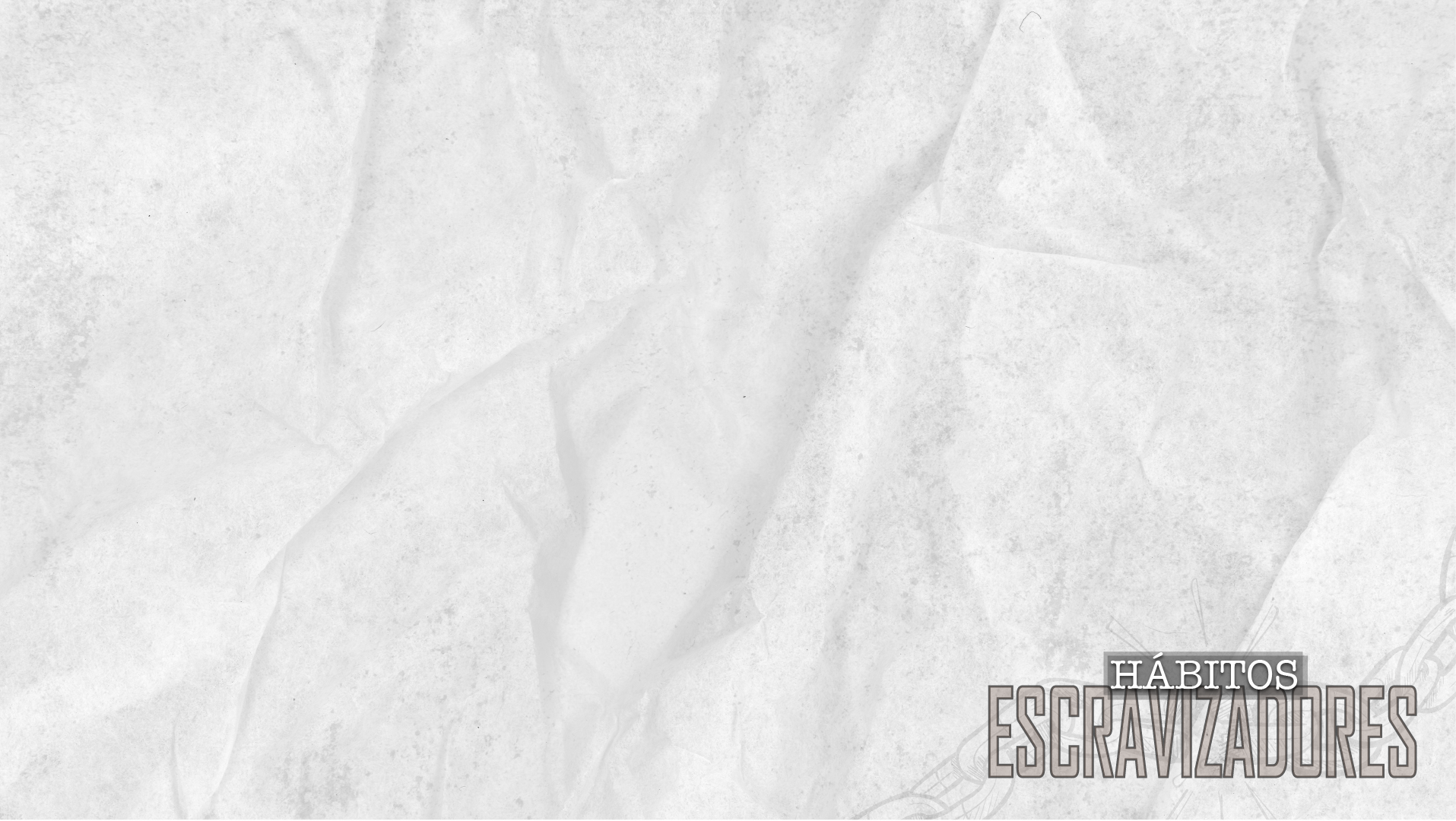 Testemunho 2

      “Estávamos num grupo e aconteceu que alguém tinha um
        pouco de maconha.  Eu nunca tinha visto isso antes, mas
        conhecia alguns amigos que mencionavam ter experimentado,
        e eles nunca tiveram problemas com isso.  Então resolvi
        experimentar”.

       (aluna do 2º.ano Ensino Médio)
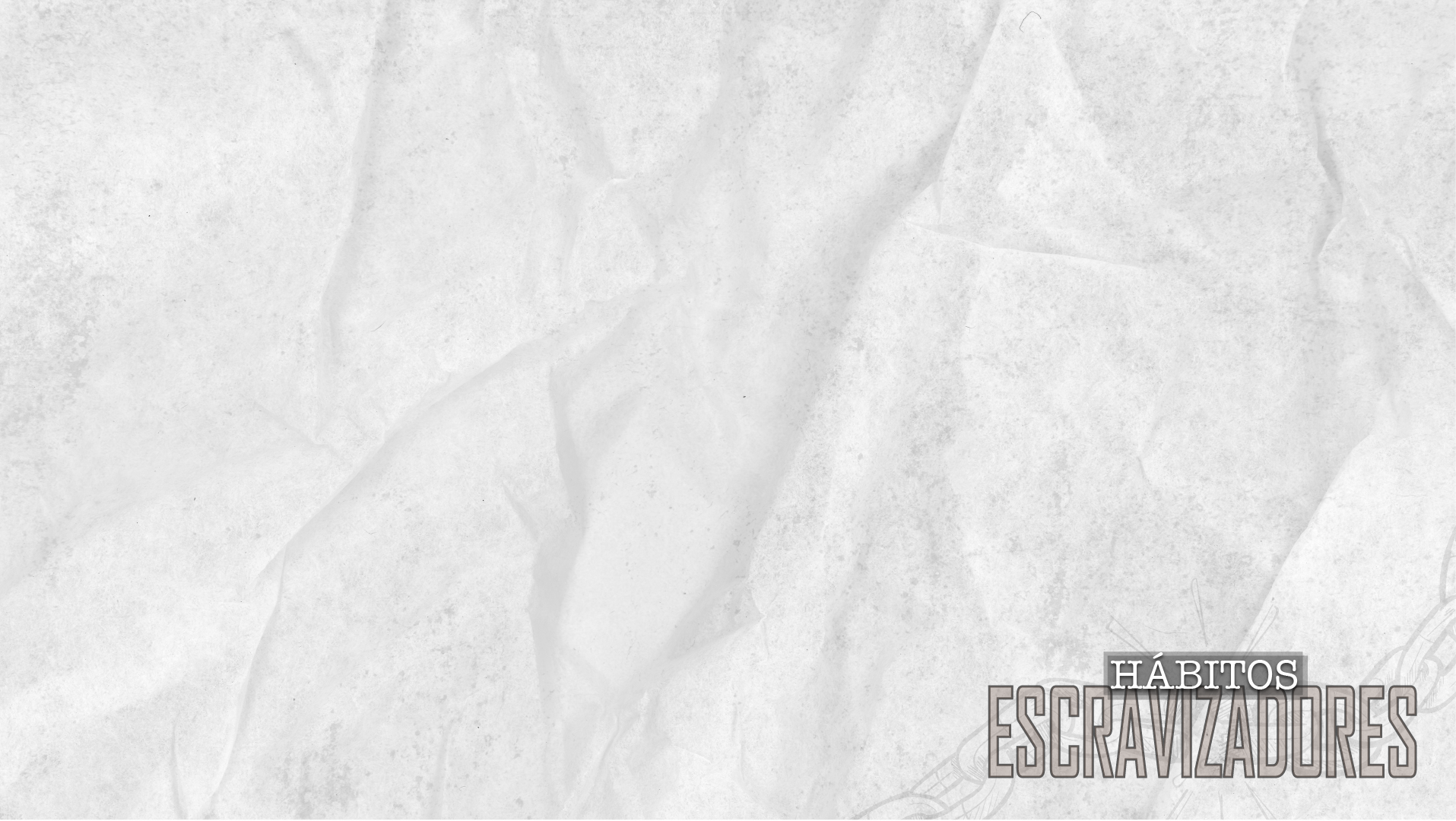 3.3. Paixão Cega que Coopera com a Queda 

Nas etapas anteriores do processo de queda o uso de drogas
      pode ser controlado por fatores tais como o preço da droga, 
      a desaprovação familiar e social.

Considerando a remoção desses fatores, o consumo da droga
      irá aumentar.   O que já foi um evento casual e social, agora
      passa a ser uma experiência consistente. 

O uso de drogas vai de algumas vezes por mês, passa para algumas vezes por semana, até chegar a
      todo o momento que a droga estiver
      disponível: é Paixão cega.
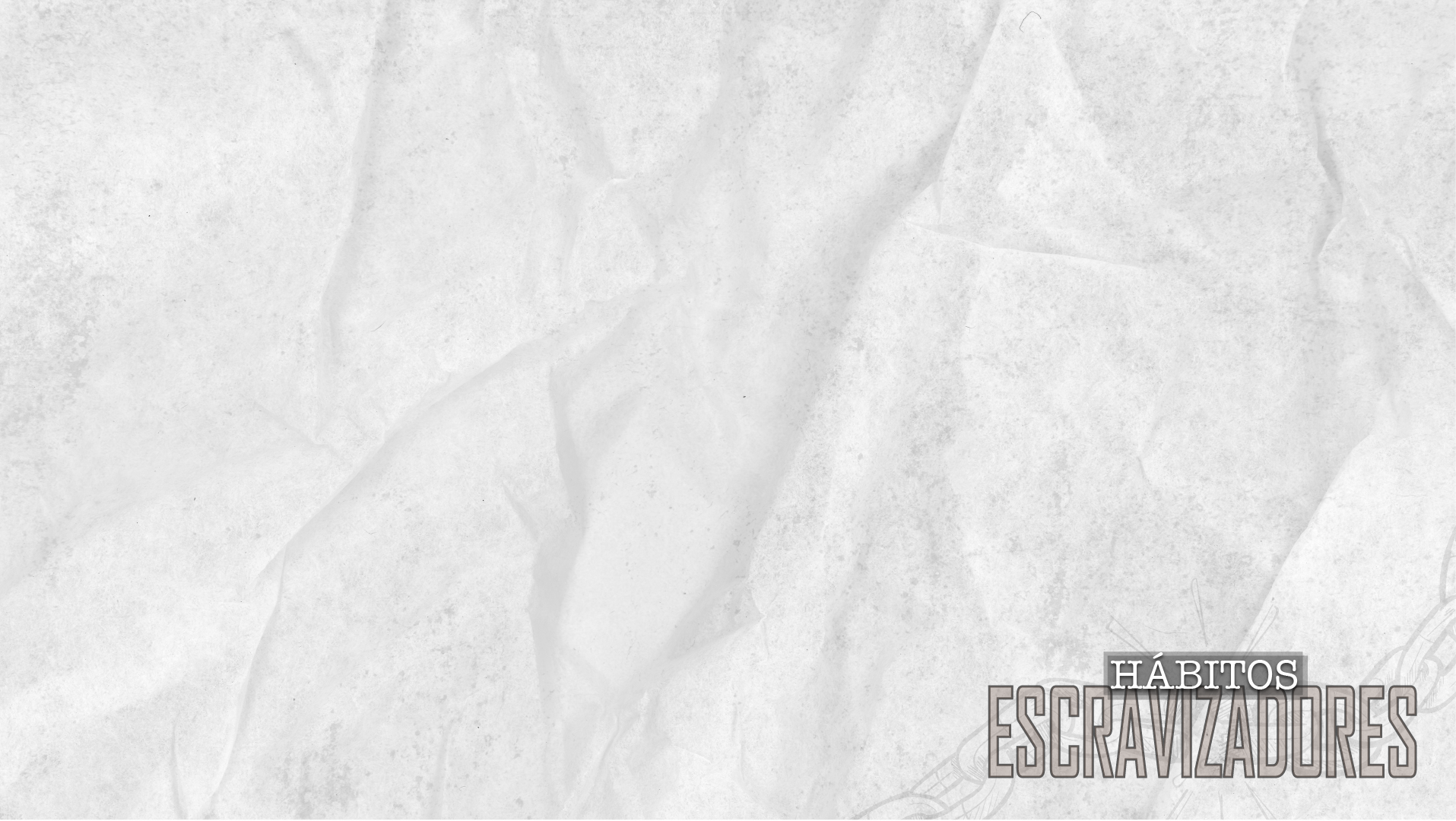 Quando o consumo é de bebidas alcoólicas, a pessoa dependente começa a esconder as garrafas de bebida.

Quando o viciado em bebidas alcoólicas é pego de surpresa
      por alguém, as desculpas são incríveis e podem fazer
      familiares e amigos sentirem-se culpados.

A pessoa viciada em bebidas alcoólicas está cegamente apaixonada, e planeja beber em locais onde não seja vista. 

Tomar bebidas alcoólicas ajuda a esquecer os problemas,
      pois a bebida alcoólica produz uma
      amnésia temporária.
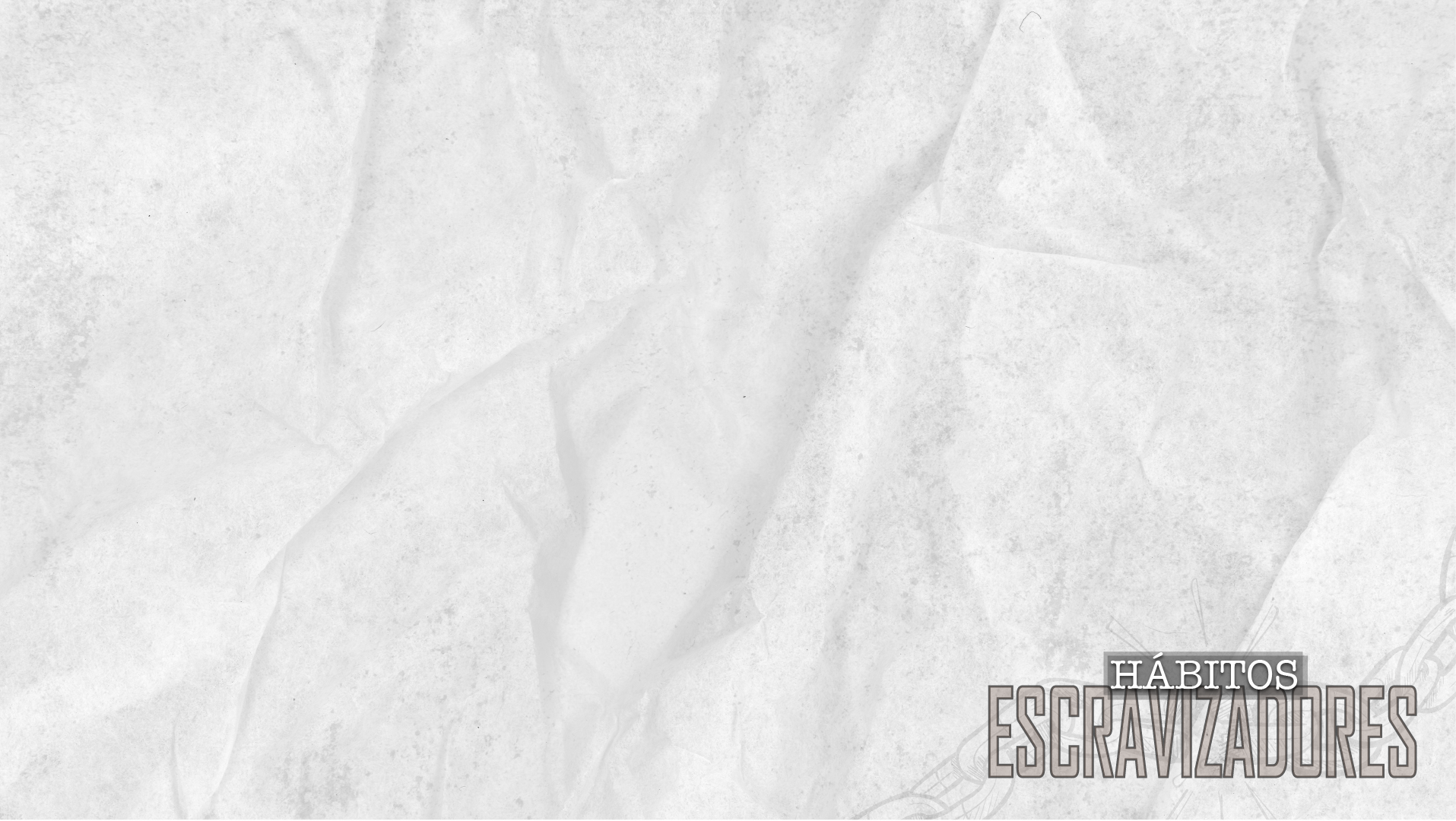 Nesse estágio do processo de queda as promessas são      facilmente feitas e prontamente quebradas.

O que a família ou os amigos podem fazer?  
Acolher a pessoa viciada,
Convidá-la para uma refeição agradável,
Não ceder à pressão de encobrir o problema,
Procurar alguém da igreja que saiba como ajudar. 

Deus dá a Sua Palavra e a Igreja como recursos para ajudar.  

Pedir a Deus para ajudar você a pensar de
     forma criativa sobre como viver e falar.
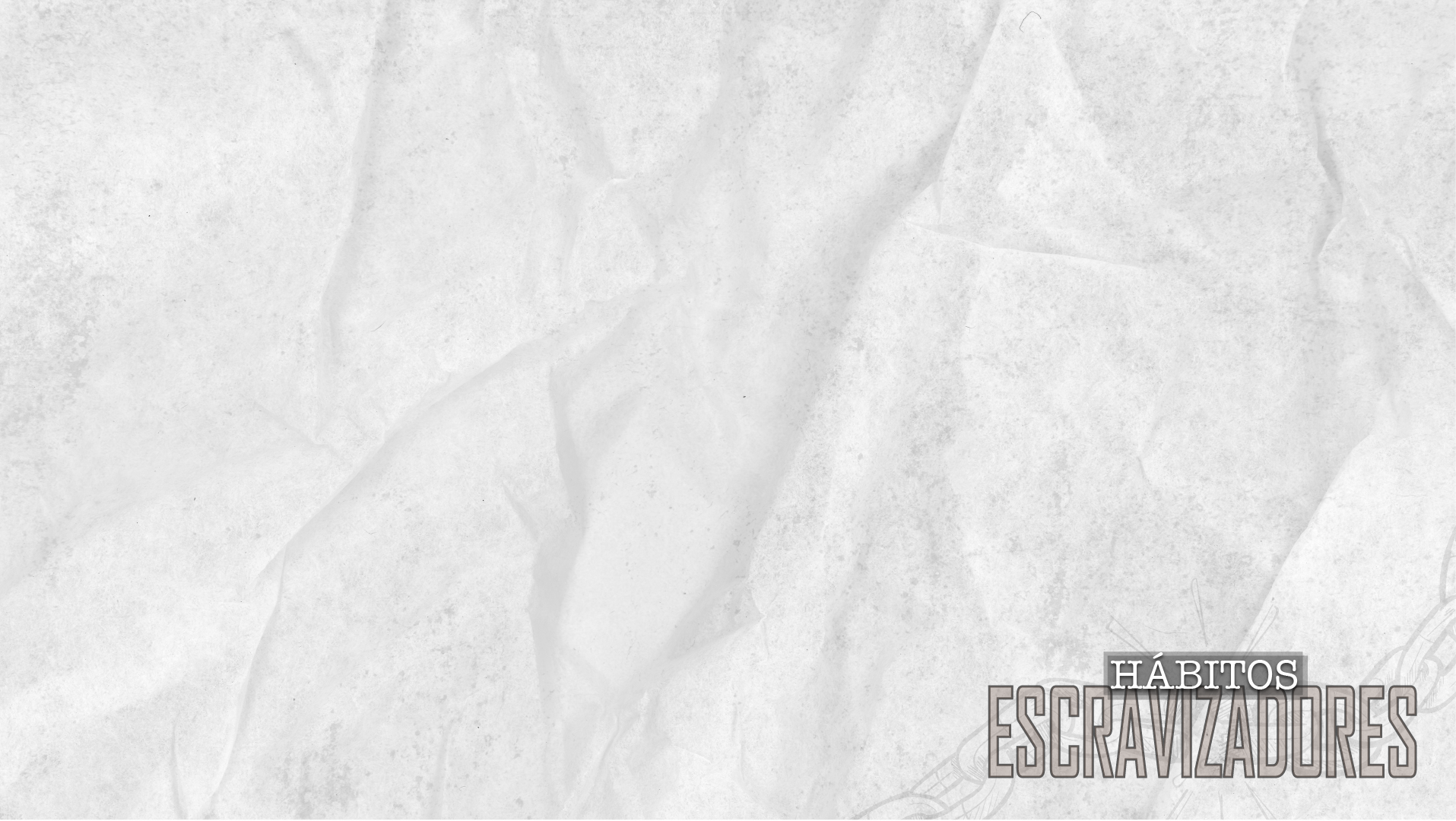 Testemunho 3

    “Na época em que nosso primeiro filho nasceu, eu estava
      bebendo antes do jantar.  Apenas um drinque.   Mas logo
      comecei a encher o copo até a borda.  Depois disso, comecei
      a usar um copo maior. 
      Por fim, achei o maior copo da casa e não colocava gelo.
      Mas era apenas um copo.  Também comecei a esconder
      garrafas, a maioria delas no porão da casa.  Ninguém 
      jamais poderia imaginar porque eu passava
      tanto tempo lá embaixo”.
      (homem casado e pai)
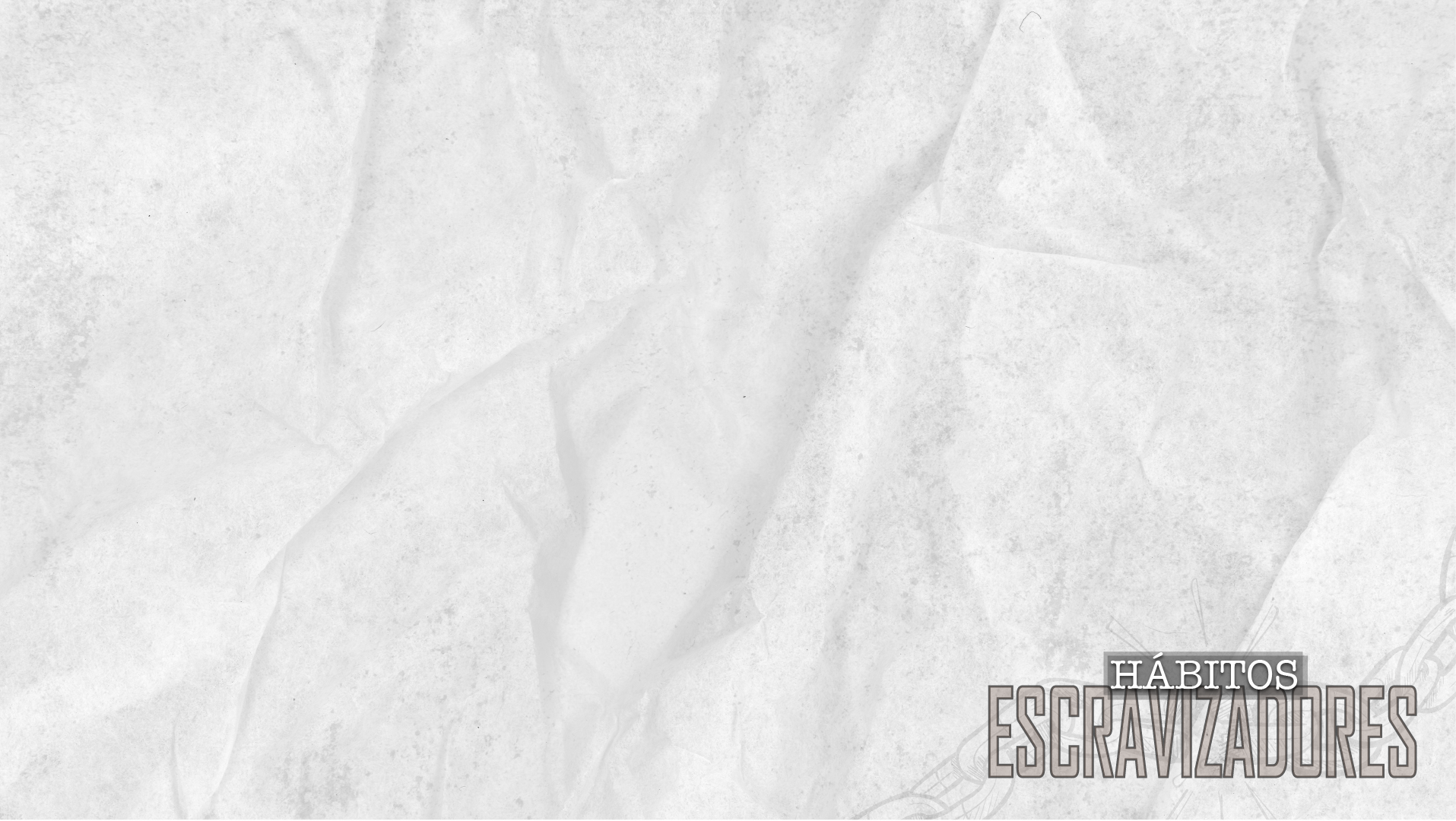 3.4. Amor ao Hábito Escravizador e a Traição do Ídolo 

Esse hábito está agora expandindo a sua influência e passa a
      ser considerado solução para tudo na vida.   Tudo é solúvel
      em cigarro, bebidas alcoólicas, drogas, acessos pecaminosos 
      na internet, alimentação exagerada, apostas com dinheiro...

Ídolo é uma vontade pecaminosa muito intensa e não controlada, que está enraizada no coração e torna-se senhor.
     Esta vontade domina, subjuga e torna-se um
     objeto de adoração.  Jr.17:9, Mc.7:20-23
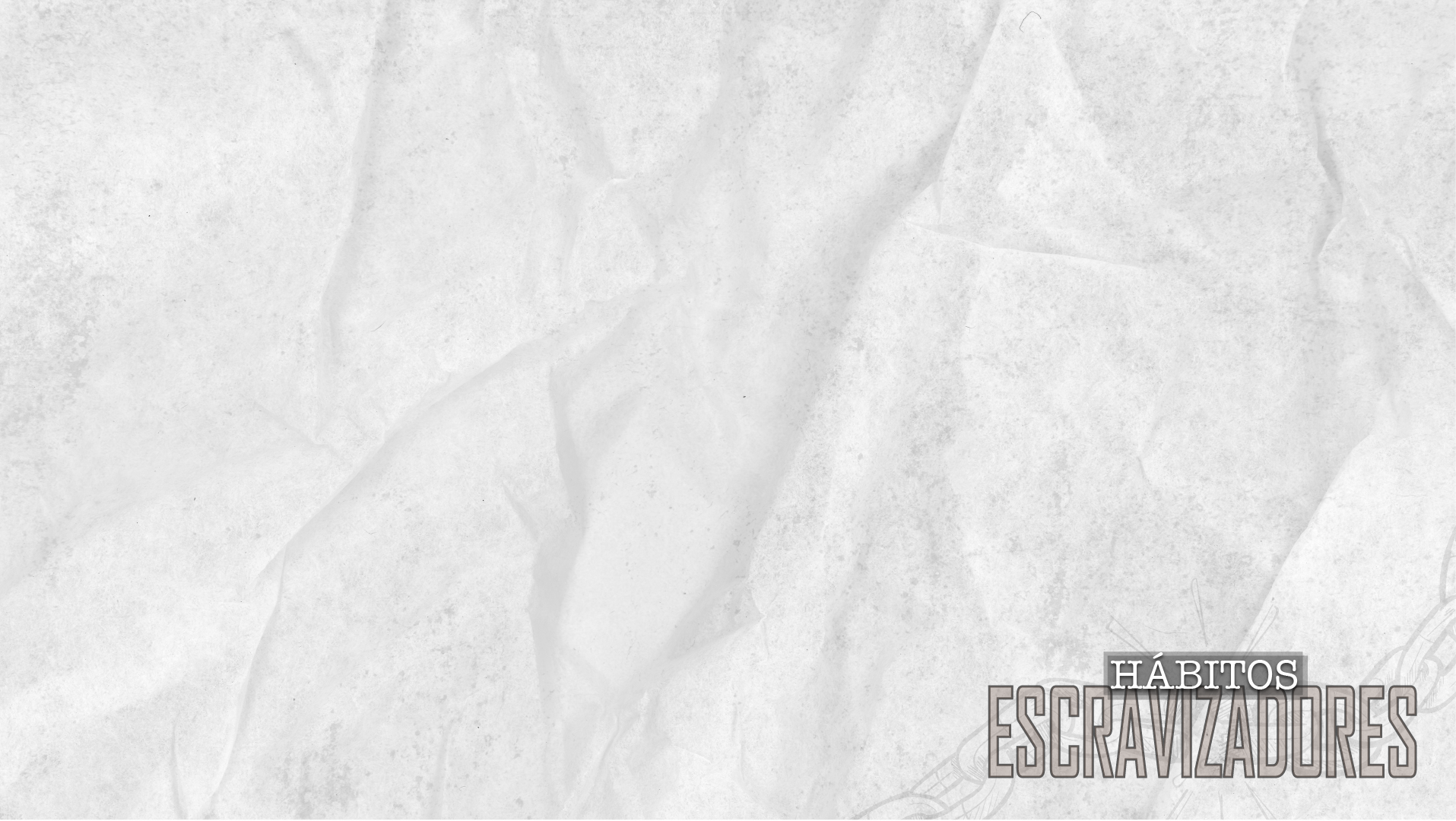 A pessoa cedeu e está escravizada pelo hábito.

Este hábito é agora uma experiência diária na vida da pessoa.

Se a família estiver ciente do hábito escravizador, ela se preocupará com a pessoa escravizada, a qual causará
      problemas com frequência em casa. 

Vender objetos da família, vender drogas, vender o próprio corpo por dinheiro para comprar drogas são atitudes comuns nesse estágio.
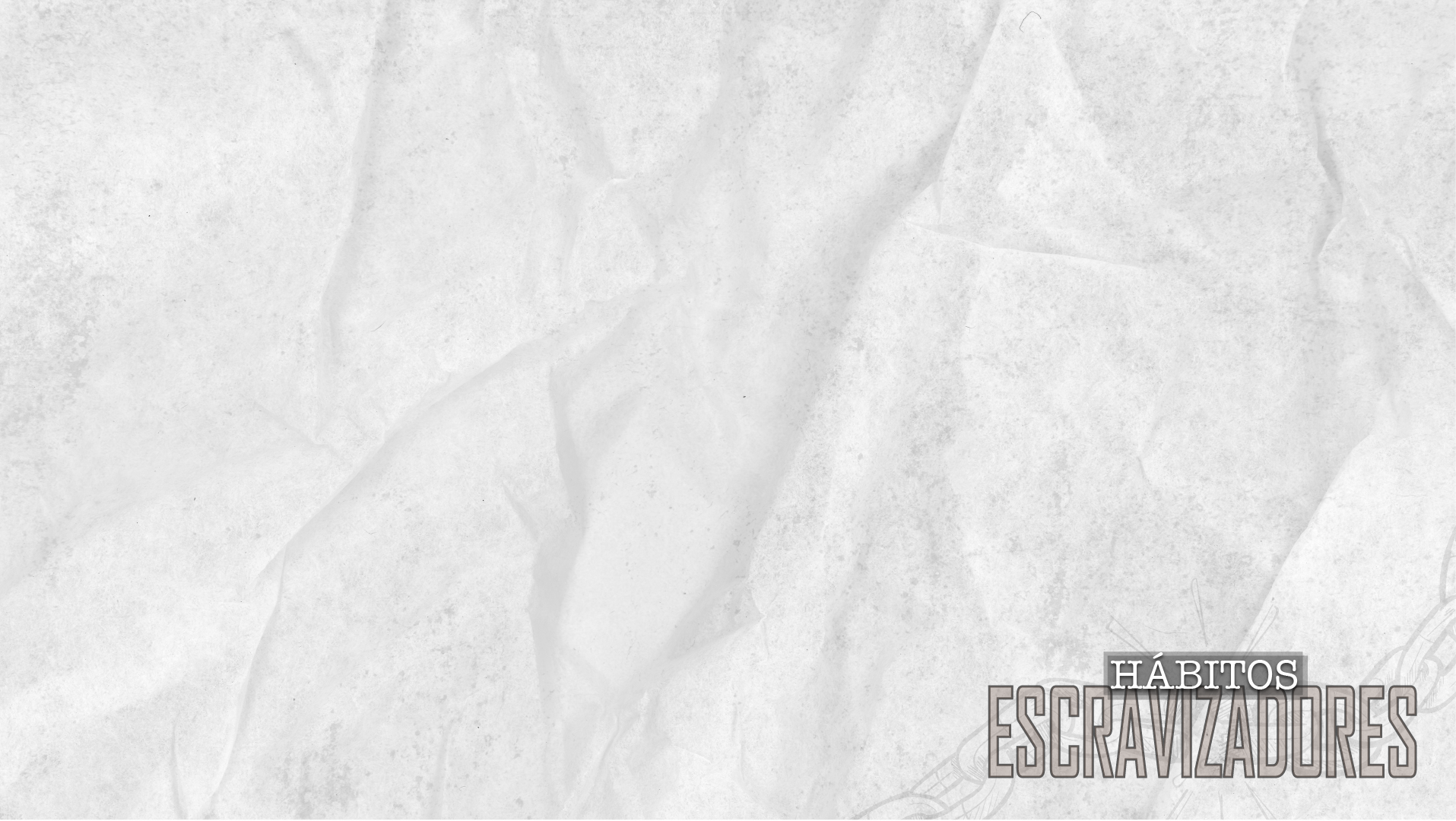 A pessoa escravizada volta-se para o ídolo em busca de ajuda:
     é a paixão; mas o ídolo não quer ajudá-la: é a traição.

A idolatria da pessoa escravizada é cada vez mais aparente.

O que a família e amigos estão passando neste momento?
Por emoções desagradáveis: confusão, ira, temor,
      ameaças, desconfiança, falta de esperança, etc.
O dia seguinte será imprevisível para todos.

É necessário que a família e amigos voltem-se para Deus
      e aprendam a clamar. 
      Sl. 18:6, 30:2, 30:8, 118:5
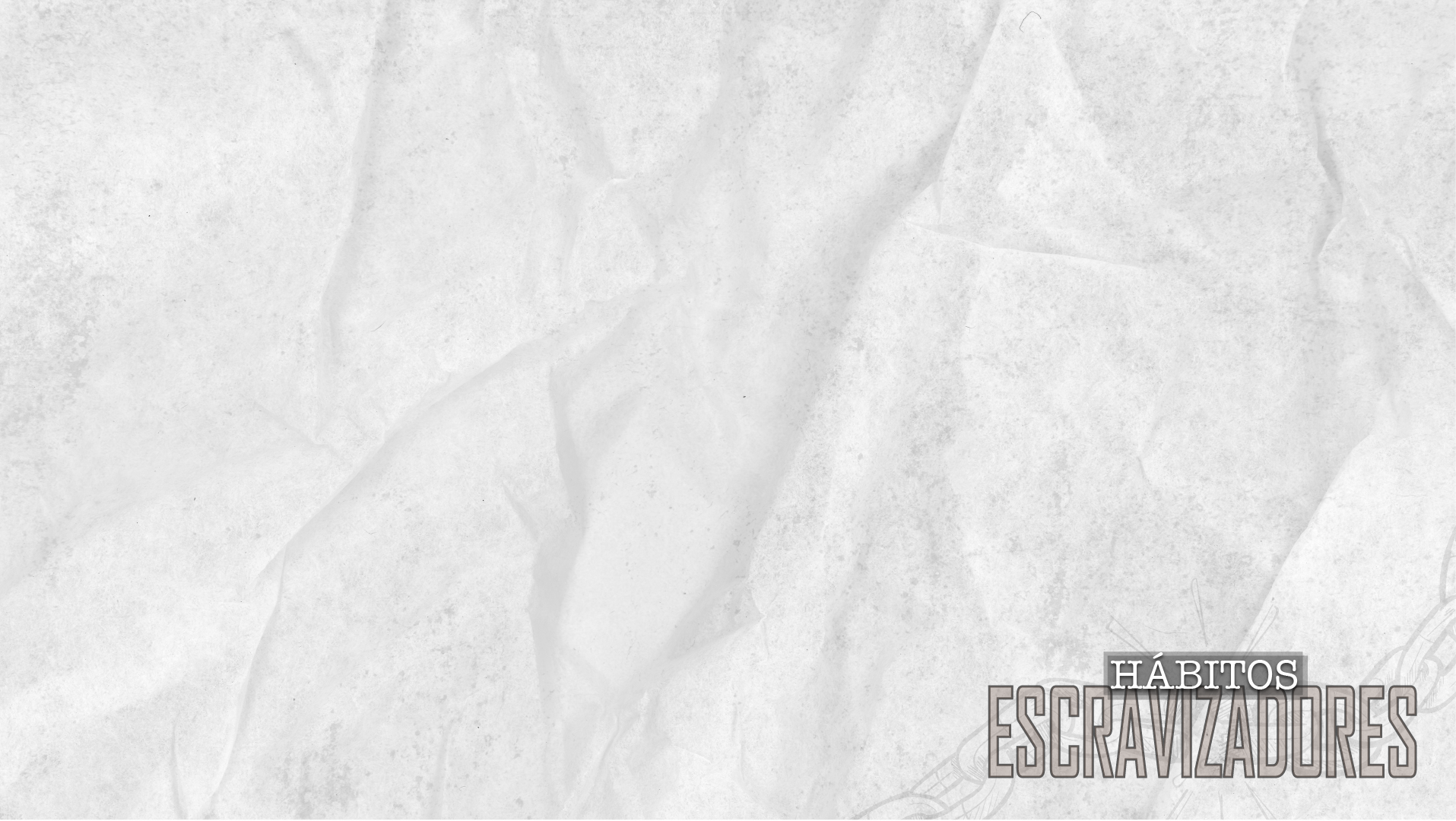 Testemunho 4

         “Estou debaixo de muita pressão em casa.   Minha esposa
           nunca dá uma trégua.  Se ela não mudar, não poderei mais
           suportar isso.
           Não tenho outra escolha a não ser usar drogas”.

           (homem e marido)
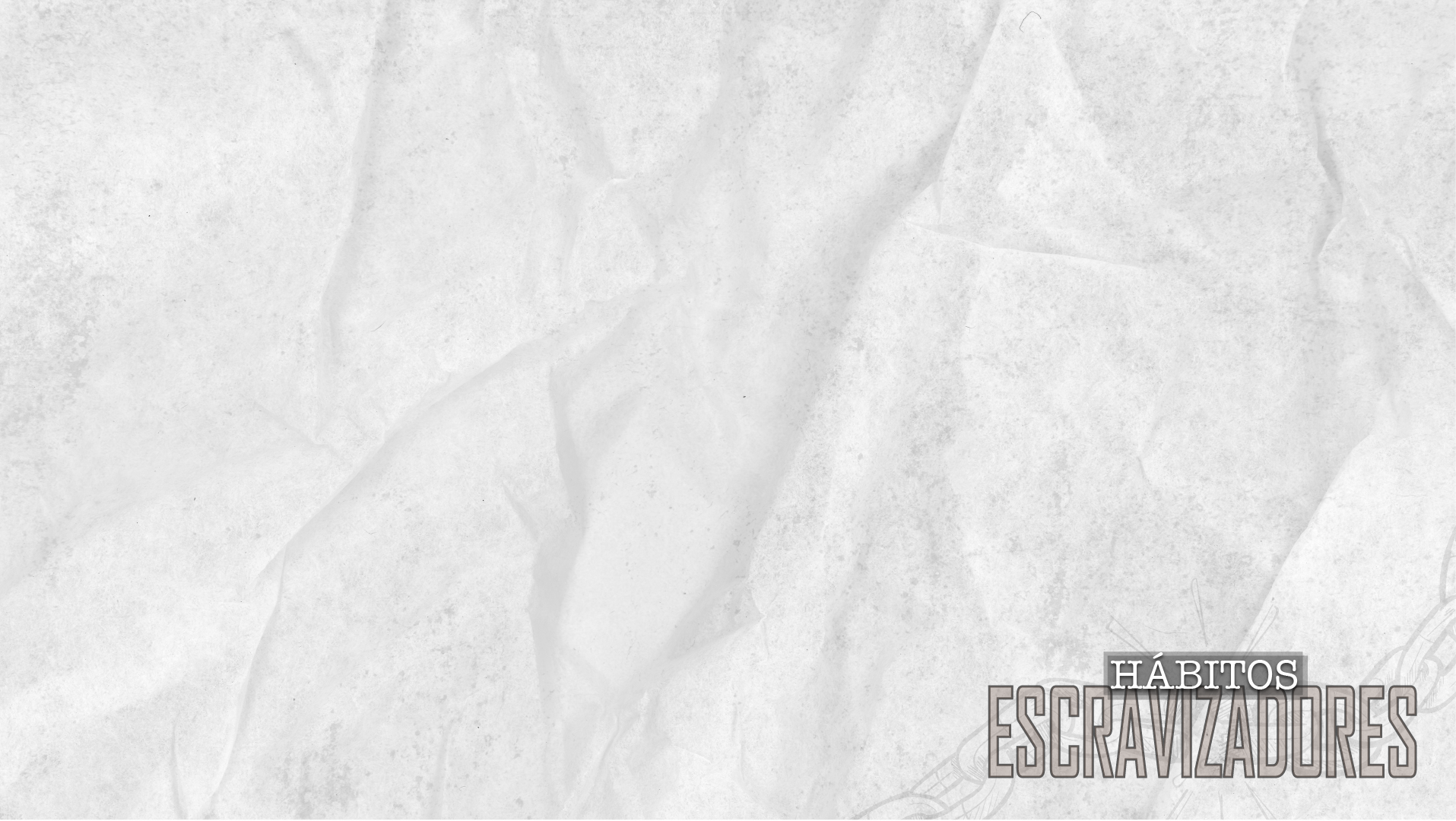 3.5. Adoração ao Ídolo no Processo de Queda

Por fim, a pessoa subjugada pelo hábito escravizador
    torna-se adoradora desprezível e escravizada. 
    “...Assim como vocês ofereceram os membros dos seus corpos
        em escravidão à impureza e à maldade que leva à maldade...” 
        Rm. 6:19

O ídolo exige adoração da pessoa escravizada, exige
    que ele seja o maior amor da vida da
          pessoa, exige que seja o senhor.
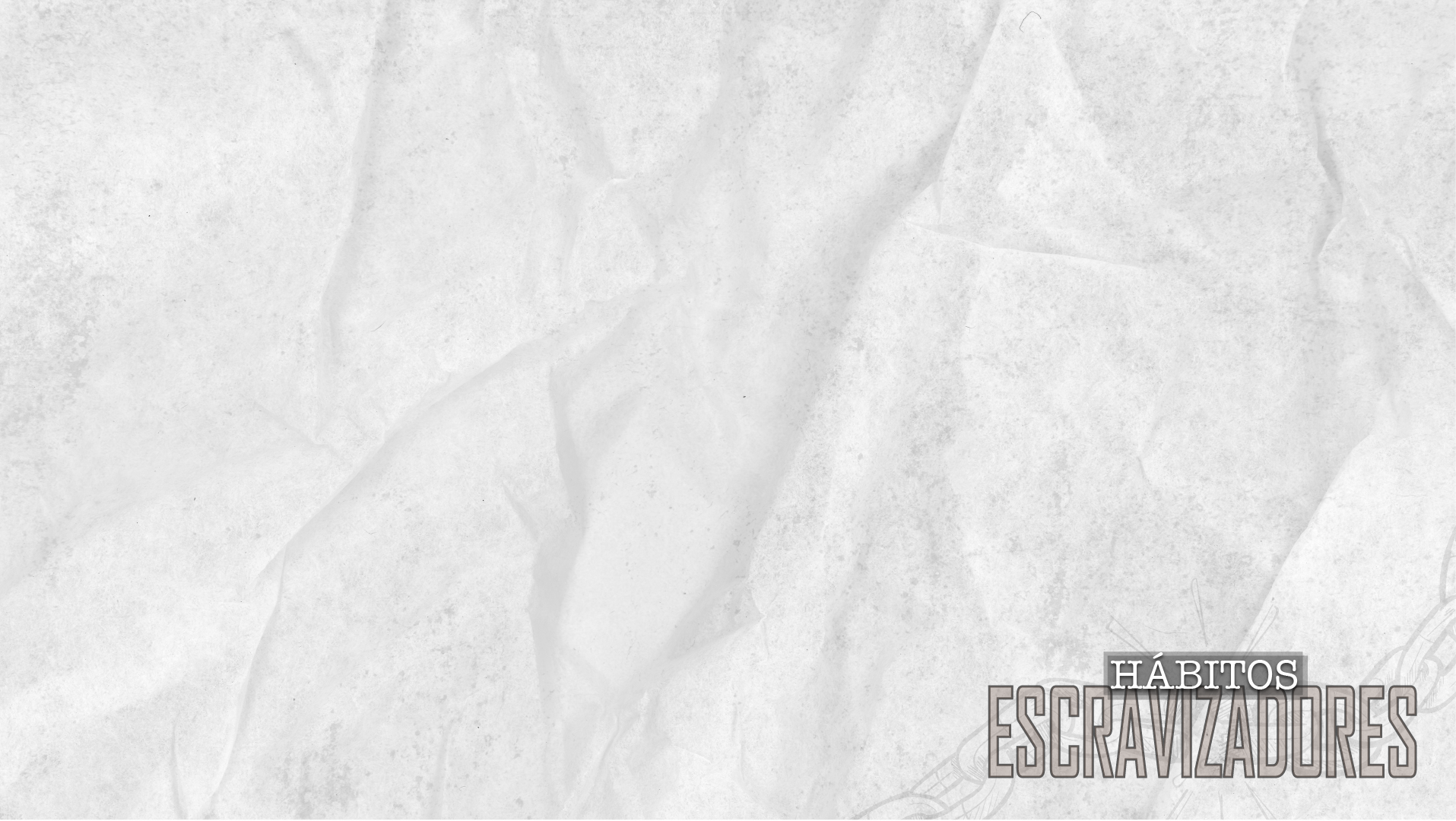 O ídolo inicialmente prometeu liberdade, prazer, bem
    estar e outras emoções desejáveis ao coração humano, 
    mas entregou escravidão:   

       “Prometendo-lhes liberdade, eles mesmos são escravos da
        corrupção, pois o homem é escravo daquilo que o domina”.
        2 Pe. 2:19

  Neste estágio mais severo da queda, a pessoa escravizada 
        não demonstra culpa, está com o coração endurecido,
        está moralmente insensível, a sua 
        consciência está cauterizada.
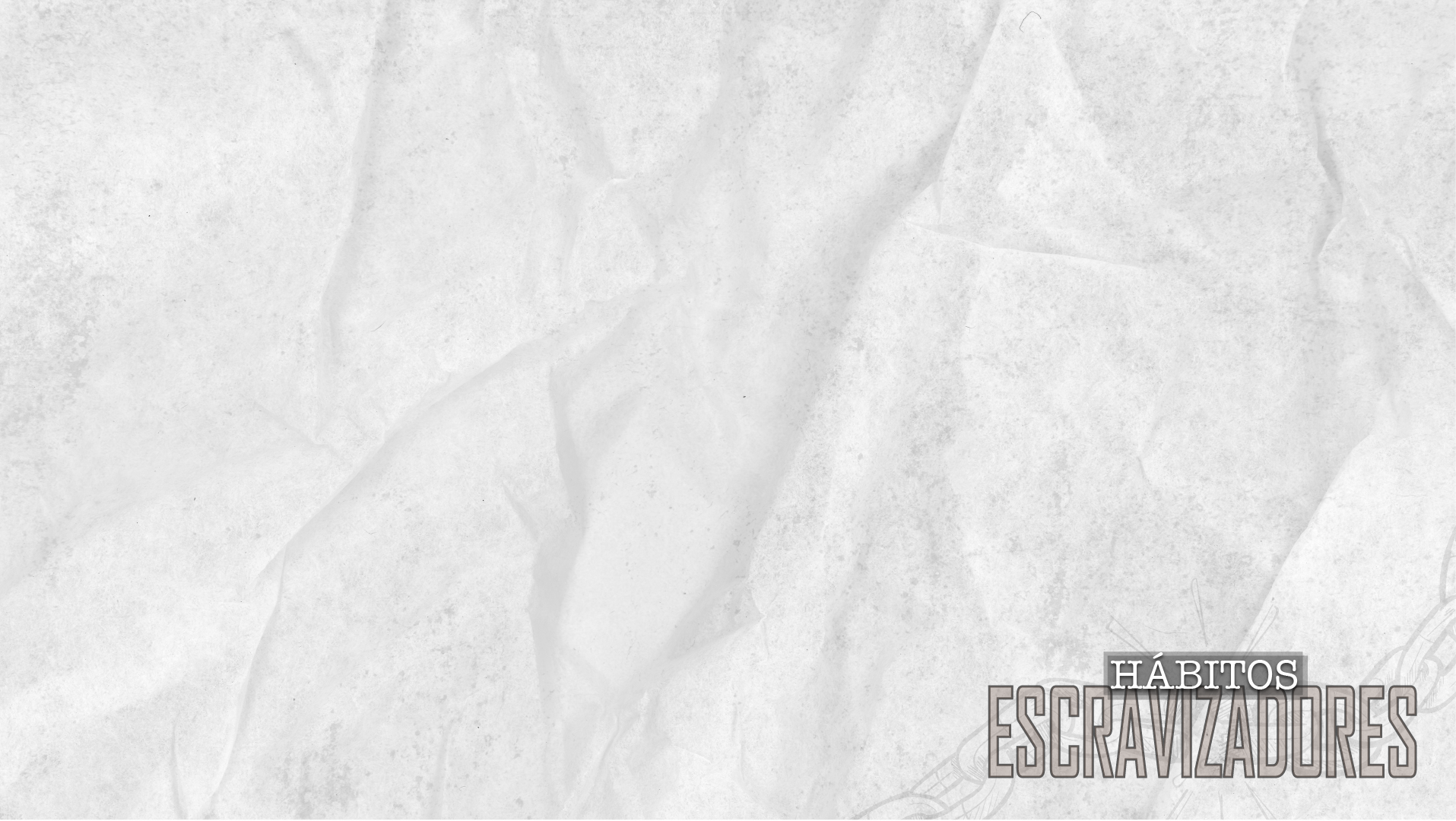 Testemunho 5

     “Com a cotidiana xícara de café, eu começava o dia

       fumando um baseado (cigarro de maconha).   Sem ele,

       eu ficava tenso e briguento.  Com ele, eu ficava relaxado 

       e pronto para outro dia de um casamento difícil e um

       trabalho sem graça”. 

      (homem e marido)
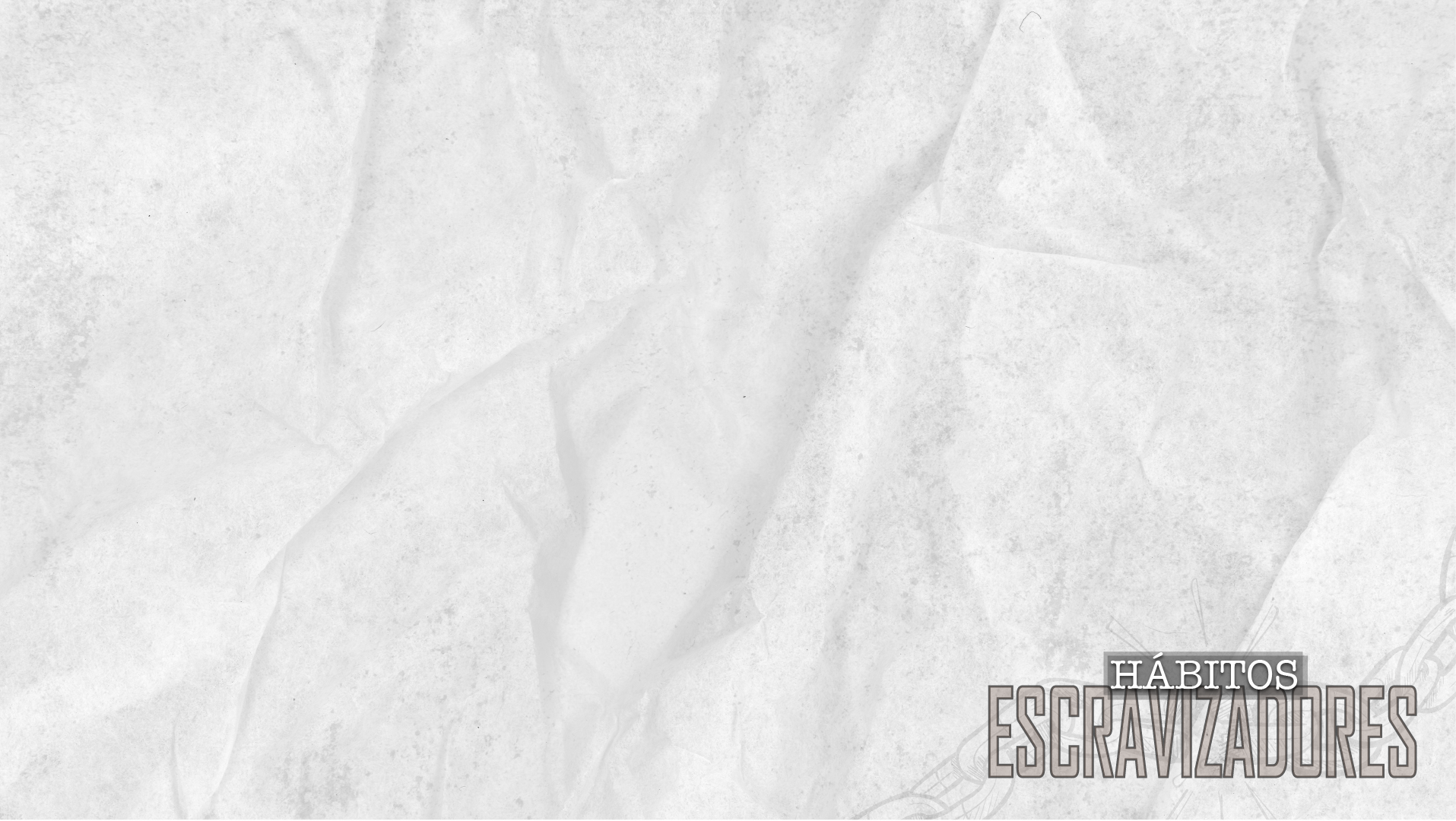 4. QUESTÕES TEOLÓGICAS PRÁTICAS

 Caso você esteja enfrentando um hábito escravizador, sugerimos
     que considere alguns temas recorrentes que se aplicam:
Culpar as outras pessoas
Mentir
Falta de temor de Deus => não levar Deus a sério
Falta de percepção de si mesmo => cegueira do pecado

Esses temas mostram uma compreensão imprecisa que você tem sobre Deus.

Uma vez que Deus é luz, quando tentamos
      viver longe d’Ele estaremos em trevas. 
      1 Jo. 1:5-6, 2:11
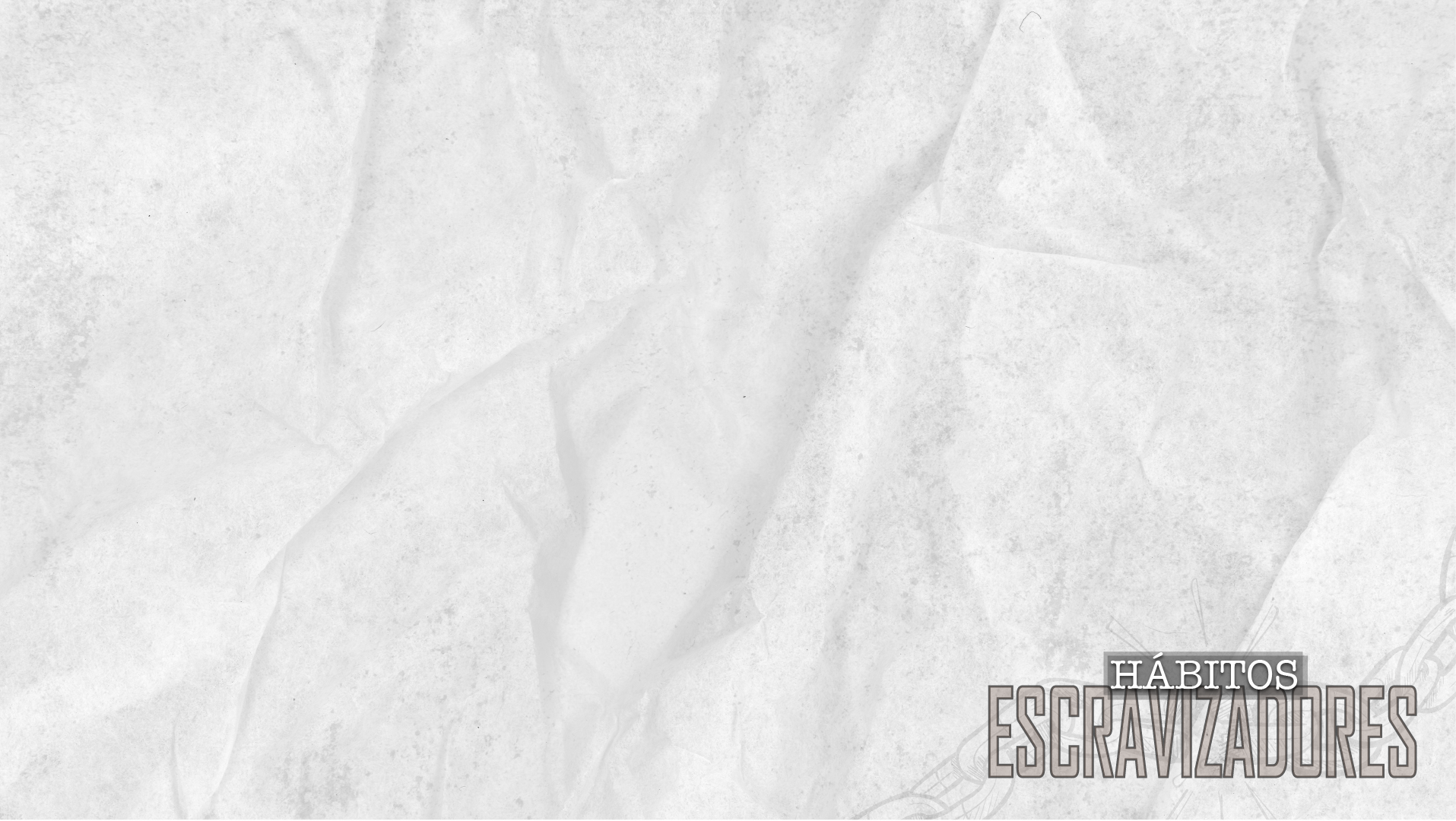 5. QUESTÕES TEOLÓGICAS PRÁTICAS
     Caso você esteja ajudando o seu próximo nesse contexto, 
      sugerimos considerar alguns temas que se aplicam como:
Procurar ajuda para si mesmo primeiro
Não atuar sozinho
A pessoa sábia procura conselho, Pv. 19:20, 20:18a 
Deus concedeu dons espirituais à Igreja de Cristo para
      que seja servida e completa, 1 Co. 12
Você recebeu dons espirituais para servir às pessoas e
      você tem necessidades, as quais
      precisam receber serviço dos outros.
AMAR a pessoa ajudada, 1 Co.13
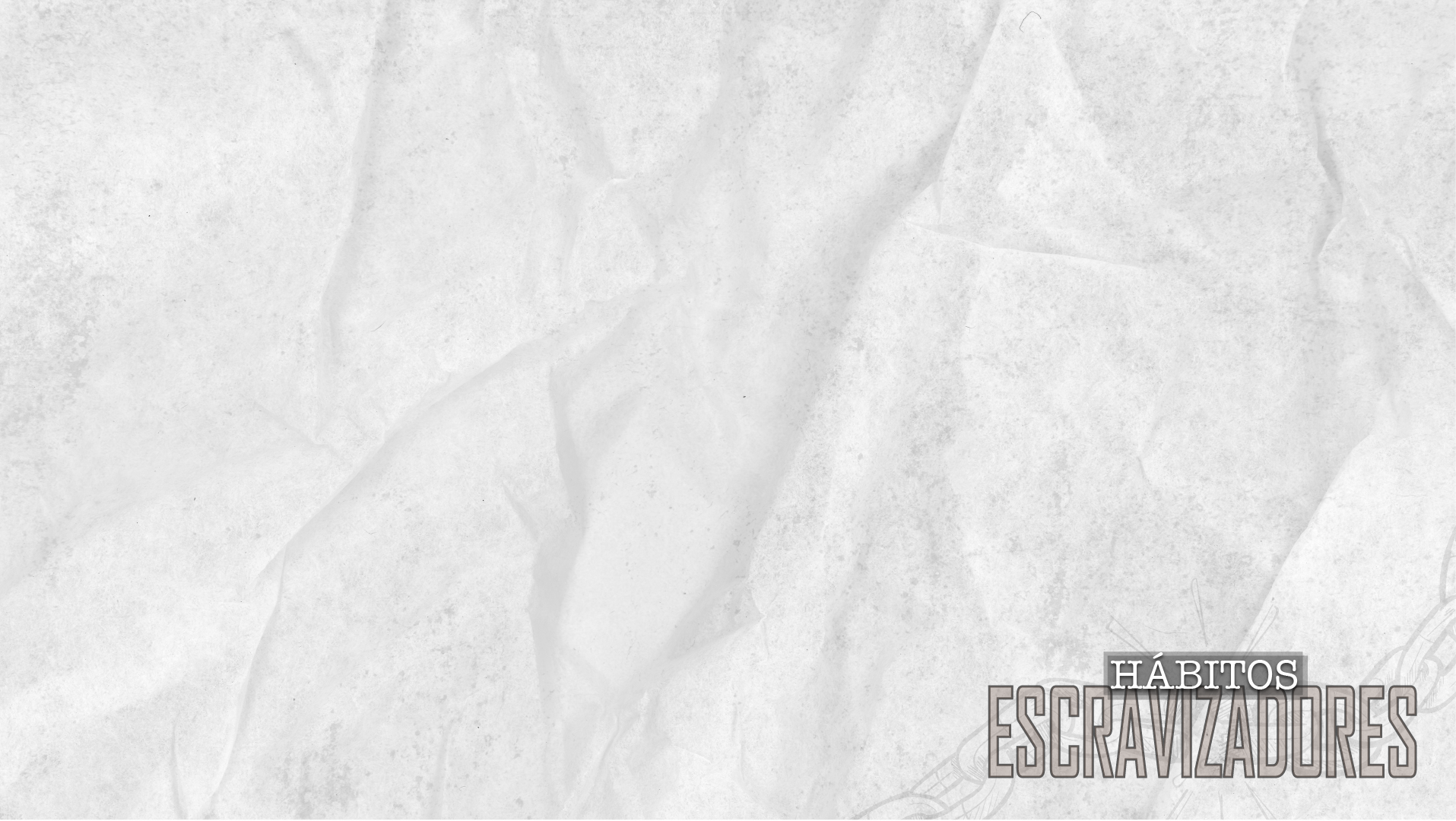 Referências Bibliográficas

Bíblia Vida Nova, Edição Revista e Atualizada no Brasil, Editor Responsável: Pr. Dr. Russell P. Shedd, S. R. Edições Vida Nova, São Paulo, SP, Brasil, 1976.

Hábitos Escravizadores – Encontrando esperança no poder do Evangelho; Edward T. Welch, Nutra Publicações, São Paulo, SP, Brasil, 2015. 

Treinamento em Aconselhamento Bíblico – IBCU – Módulo Básico, Hábitos Escravizadores ou Vícios, Pr. Oswaldo Carreiro, Campinas, SP, Brasil, 2015.

Dicionário da Bíblia de Almeida, Werner Kaschel e Rudi Zimmer, Sociedade Bíblica do Brasil, Barueri, SP, Brasil, 1999.

Novo Dicionário Aurélio da Língua Portuguesa, Nova 
     Edição Revista e Ampliada, Editora Nova Fronteira, 
     2ª. Edição, Rio de Janeiro, RJ, Brasil, 1986.
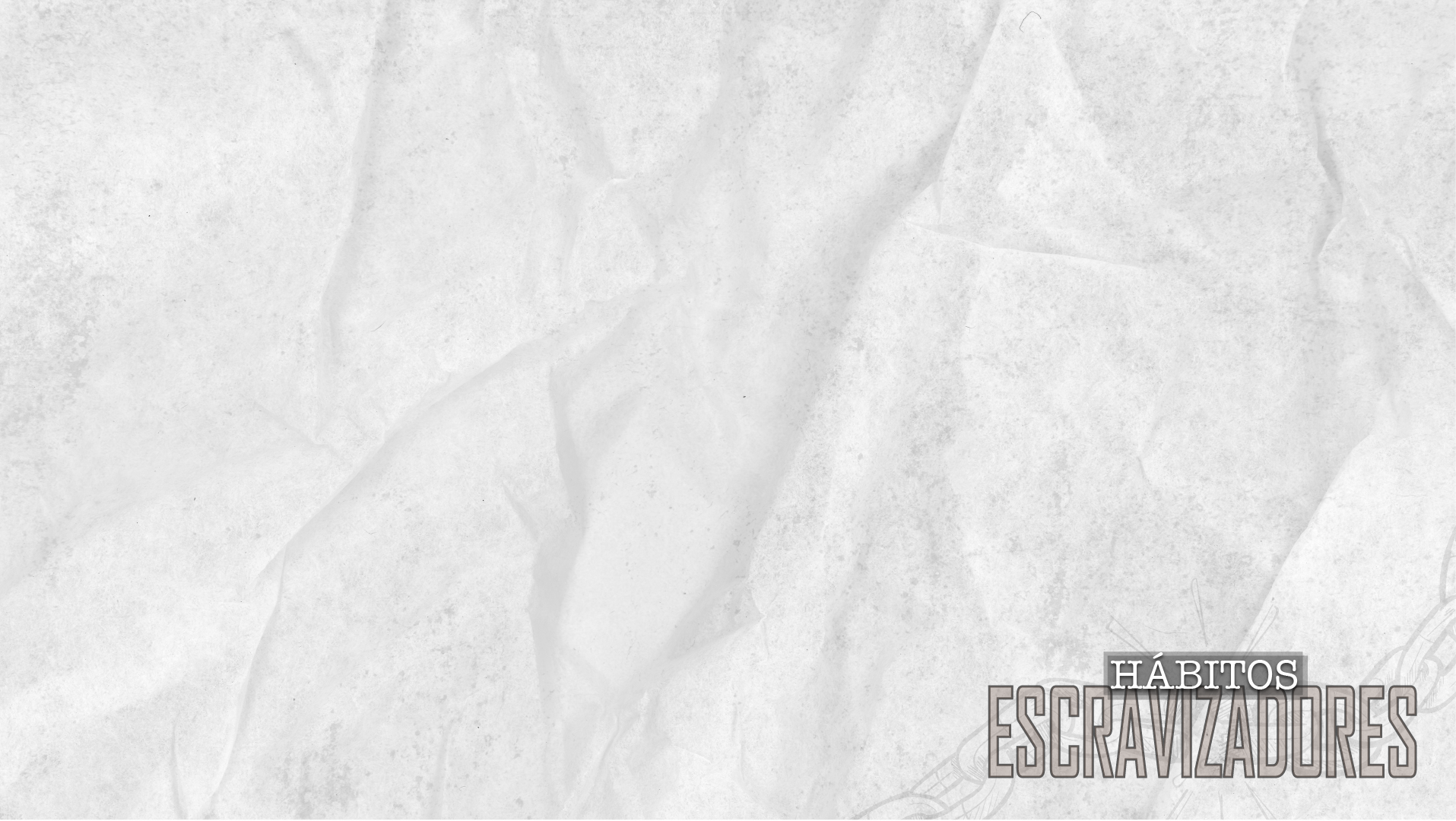 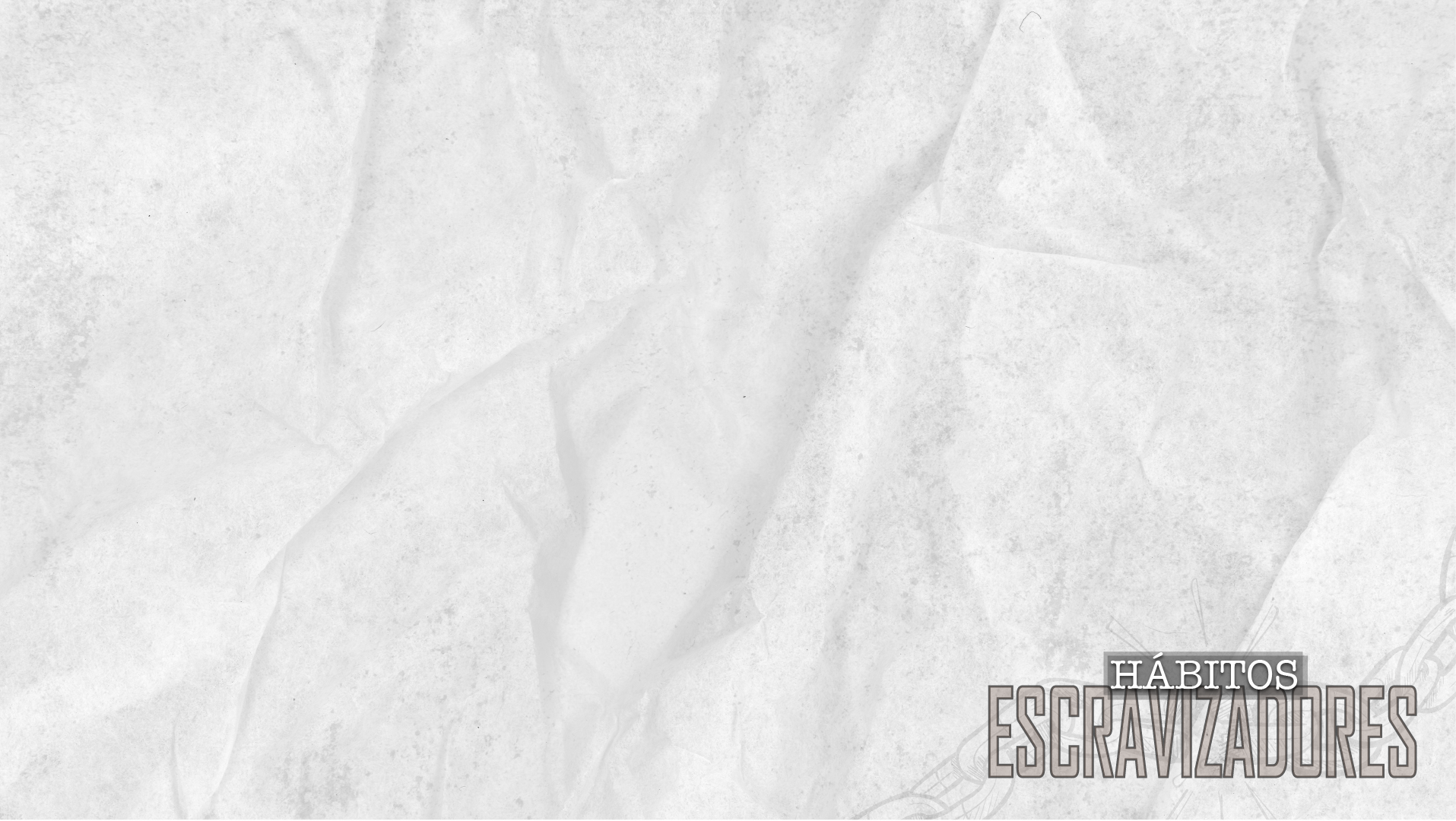